ULUKIŞLA MYOMuhasebe ve Vergi bölümü
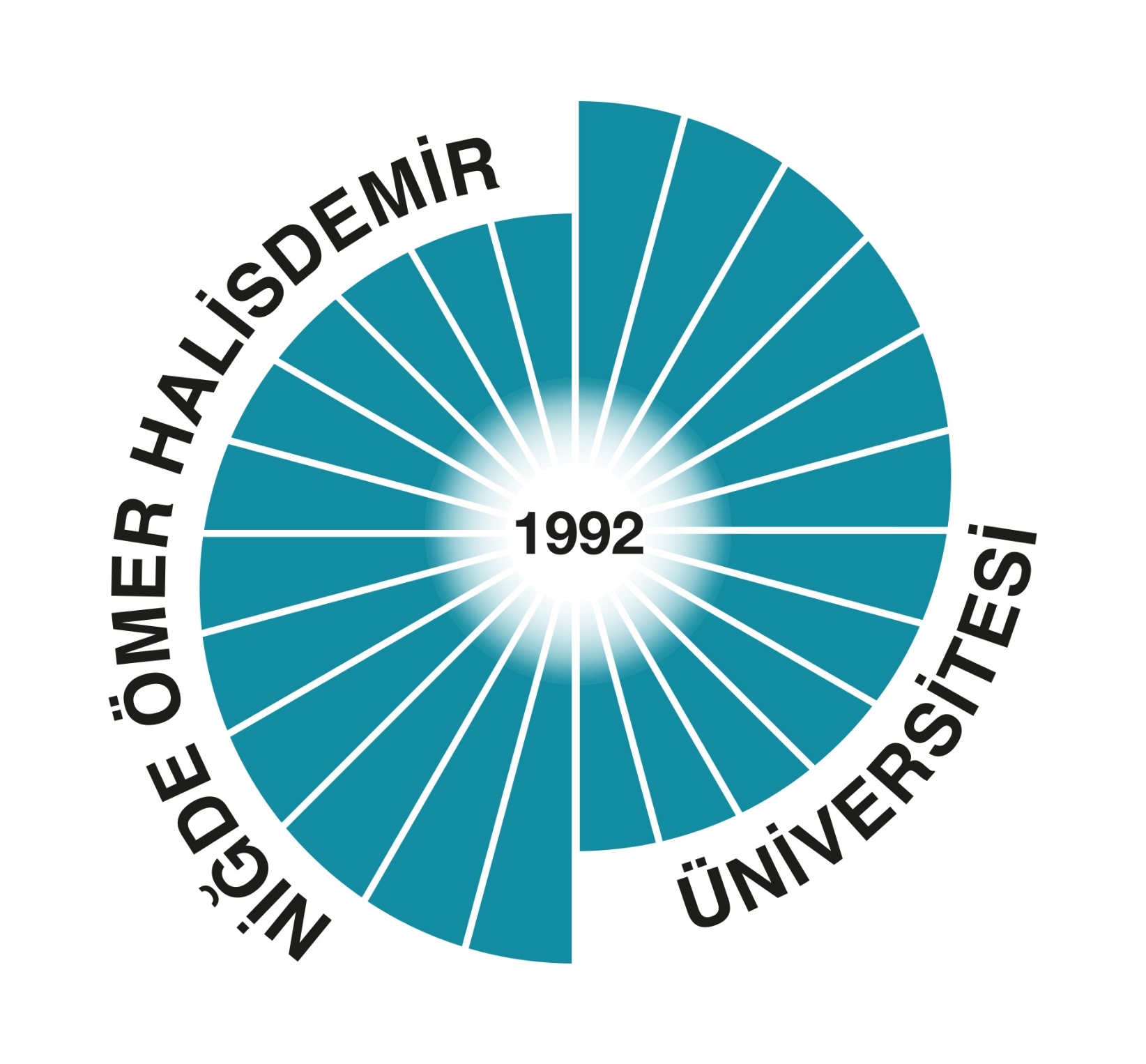 Genel Bilgiler
Muhasebe ve Vergi Uygulamaları Programı, toplam 120 AKTS değerinde 4 yarıyıldan oluşan 2 yıllık bir programdır. Programımız; Üç Öğretim Görevlisinden oluşan genç, dinamik ve yetkin bir akademik kadroya sahiptir.

Programda, Ön Lisans öğrencileri ilk yıl İngilizce, Türk Dili ve Atatürk İlkeleri ve İnkılâp Tarihi gibi zorunlu dersler ile programa alışmaya başlarlar. İkinci sınıfta ileriye yönelik çalışacakları alana ilişkin olarak seçmeli dersleri seçerek o alana yoğunlaşırlar. İkinci yılın sonunda dersleri başarılı olarak geçen öğrenciler programdan muhasebe meslek elemanı olarak mezun olurlar.
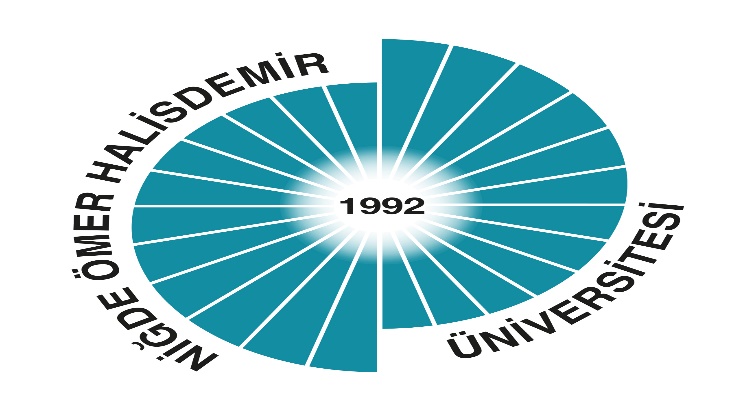 SAYILARLA OKULUMUZ
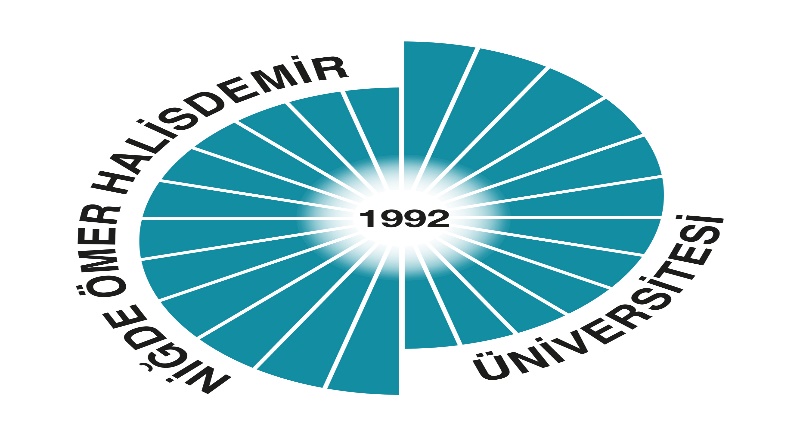 Amaç ve Hedefler
AmaçMuhasebe ve Vergi Uygulamaları programının temel amacı Muhasebe ve Vergi konusunda hizmet veren muhasebe veya müşavirlik bürolarının, kamu veya özel sektör kuruluşlarının muhasebe ve finans departmanlarının ihtiyacını karşılayacak, analitik düşünme yeteneğine sahip, problem çözen, girişimci muhasebe elemanları yetiştirmektir.
HedefBölümümüzün başlıca hedefleri ülkemizin ihtiyaç duyduğu ara eleman yetiştiren bölümleri arasında tercih edilen bir bölüm konumuna gelmektir. Gerekli bilimsel ve sosyal yetilerle donatılmış, fiziki ve zihinsel doygunluğa erişmiş, bir üst seviyedeki eğitimleri takip edebilen, çalışacakları ortamlarda kritik düşünme ve liderlik becerilerine sahip, disiplinler arası işbirliği sağlayabilen, yönetici özelliklerine sahip, yenilikçi, özgün çözümler üretebilen Muhasebe ve Vergi Uygulamaları Meslek Elemanı yetiştirmektir.
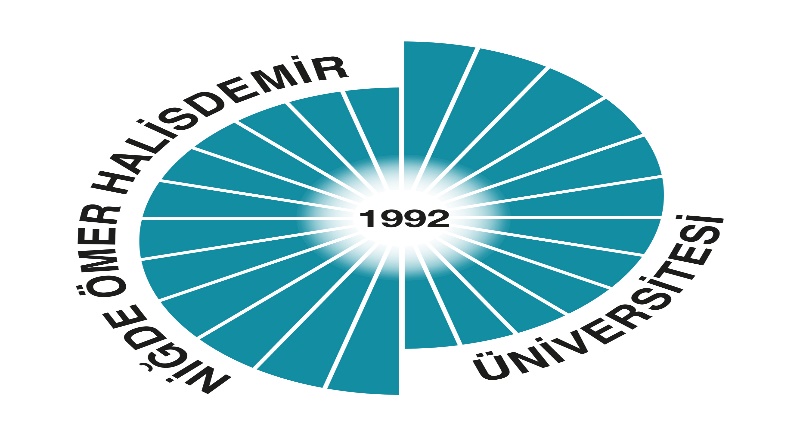 ÖLÇÜTLER
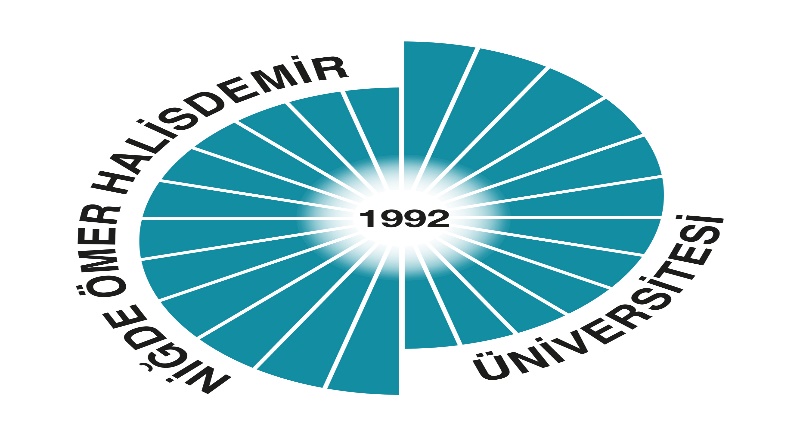 Olgunluk Düzeyi 3: Meslek yüksekokulumuzun, yönetişim modeli ve organizasyonel yapılanması birim ve alanların genelini kapsayacak şekilde faaliyet göstermektedir.

KANITLAR

Bölümümüzde öngörülen yönetişim modeli ile gerçekleşmenin karşılaştırılması, modelin kurumsallığı ve sürekliliği yerleşmiş ve benimsenmiştir. Organizasyon şeması ve bağlı olma/rapor verme ilişkileri; görev tanımları, iş akış süreçleri vardır ve gerçeği yansıtmaktadır; ayrıca bunlar web sitesinde yayımlanmıştır.

[3]Bölüm_kurulu: https://www.ohu.edu.tr/ulukislamyo/muhasebevergiuygulama/sayfa/bolum-kurulu
[3]Bölüm_komisyonları: https://www.ohu.edu.tr/ulukislamyo//muhasebevergiuygulama/sayfa/komisyonlar
[3]Görev_tanımları: https://www.ohu.edu.tr/ulukislamyo/sayfa/gorev-tanimlari
[3]İş_akış_süreçleri: https://www.ohu.edu.tr/ulukislamyo/sayfa/is-akis-surecleri
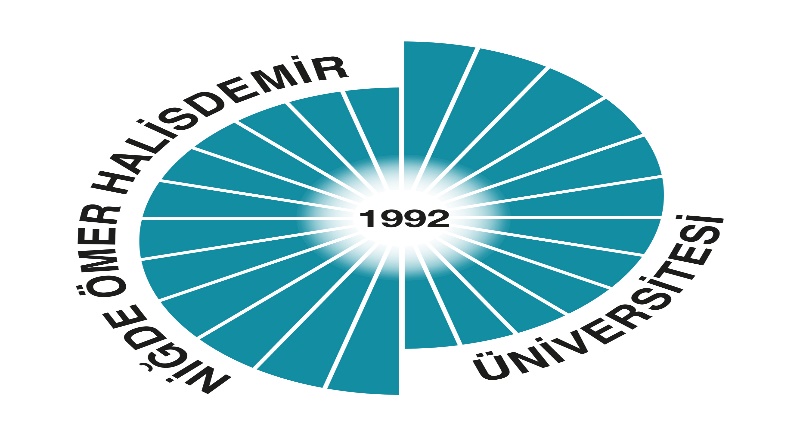 Olgunluk Düzeyi 3: Bölümüzün, geneline yayılmış, kalite güvencesi sistemi ve kültürün gelişimini destekleyen etkin liderlik uygulamaları bulunmaktadır.

KANITLAR

Yüksekokulumuzda akademik ve idari birimler ile yönetim arasında etkin bir iletişim ağı oluşturulmuştur. 
OGRİS sistemi üzerinden anket çalışmaları gerçekleştirmektedir.

Bölümümüzde, kurumun değerleri ve hedefleri doğrultusunda stratejilerin yanı sıra; yetki paylaşımını, ilişkileri, zamanı, kurumsal motivasyon ve stresi de etkin ve dengeli biçimde yönetmektedir. 

Okulumuzda kalite kültürünün gelişmesini ölçmek ve izlemek için kalite çalışmaları internet adresinde yayınlanmaktadır.

[3]Birim_kalite_komisyonu: https://www.ohu.edu.tr/ulukislamyo/sayfa/birim-kalite-komisyonu
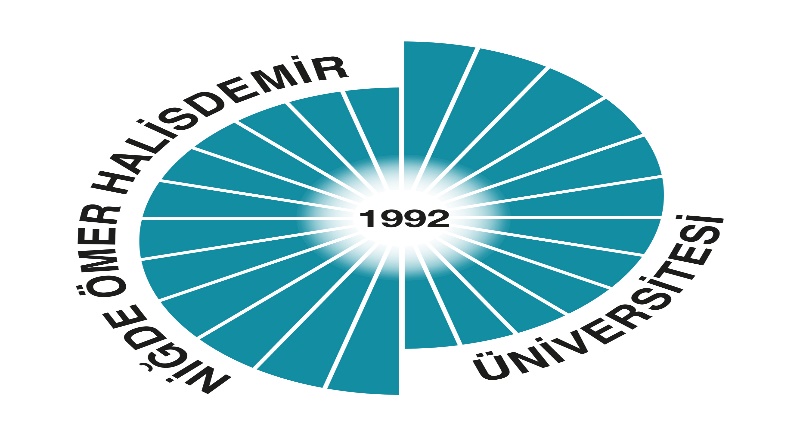 Olgunluk Düzeyi 3: Kurumda değişim yönetimi yaklaşımı kurumun geneline yayılmış ve bütüncül olarak yürütülmektedir.

KANITLAR

Yükseköğretimde meydana gelen değişimleri, küresel eğilimleri, ulusal hedefleri ve paydaş beklentileri dikkate alınarak kurumun geleceğe hazır olmasını sağlayan çevik yönetim etkinliği bulunmaktadır.

[3]CV_hazırlama_kursu: https://www.ohu.edu.tr/ulukislamyo/duyuru/62024
[3]İŞKUR_bilgilendirme_toplantısı: https://www.ohu.edu.tr/ulukislamyo/duyuru/61984
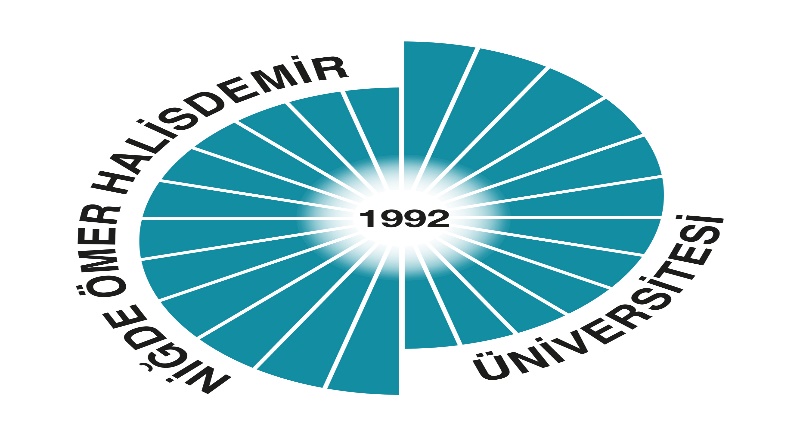 Olgunluk Düzeyi 3: İç kalite güvencesi sistemi kurumun geneline yayılmış, şeffaf ve bütüncül olarak yürütülmektedir.
KANITLAR

Bölümümüzde, geri bildirim yöntemleri ve bilgi yönetim sistemleri etkin bir şekilde kullanılmaktadır.
Mezunlara ilişkin anket çalışmalarına ilişkin kanıtlar düzenli olarak değerlendirilmektedir.
Web sayfasında Kalite bölümü oluşturularak,  oluşturulan politikalar, ve süreçlere ilişkin tanımlamalar, oluşturulan komisyonlar ve çalışma usul-esasları, gerçekleştirilen toplantılara ait kanıtlar bu alanda iç ve dış paydaşlarla paylaşılmıştır.
[3] Paydaş_toplantıları: https://www.ohu.edu.tr/ulukislamyo/duyuru/62025 
[3] Birim_kalite_komisyonu: https://www.ohu.edu.tr/ulukislamyo/sayfa/birim-kalite-komisyonu
[3] Kalite_komisyon_kurul_kararları: https://www.ohu.edu.tr/ulukislamyo/sayfa/komisyon-kararlari
[3] İş_akış_süreçleri: https://www.ohu.edu.tr/ulukislamyo/sayfa/is-akis-surecleri
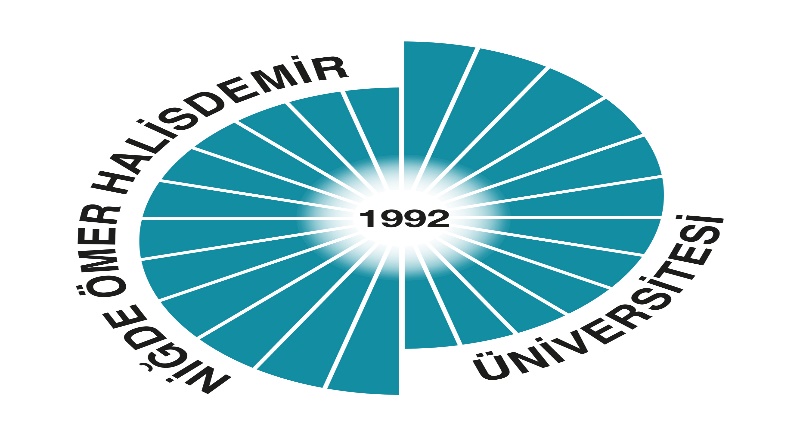 Olgunluk Düzeyi 3: Kurum tanımlı süreçleri doğrultusunda kamuoyunu bilgilendirme ve hesap verebilirlik mekanizmalarını işletmektedir.

KANITLAR

Bölümümüzde kamuoyunu bilgilendirme ve hesap verilebilirlik ilkesel olarak benimsenmektedir.

Etkinlik ve duyurularımız güncel olarak yayımlanmaktadır:
[3] Duyurula: https://www.ohu.edu.tr/ulukislamyo/duyurular
[3] Etkinlikler: https://www.ohu.edu.tr/ulukislamyo/etkinlikler 

İçe ve dışa hesap verme yöntemleri etkin bir şekilde uygulanmaktadır.
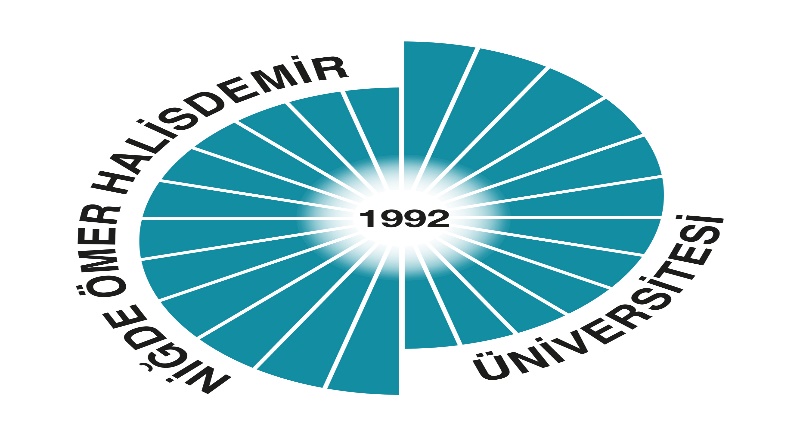 ÖLÇÜTLER
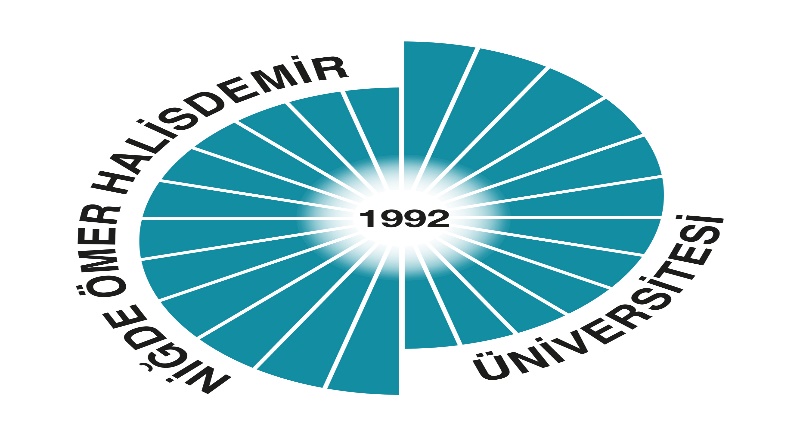 Olgunluk Düzeyi 3: Kurumun genelinde misyon, vizyon ve politikalarla uyumlu uygulamalar bulunmaktadır.

KANITLAR

Bölümümüze ait misyon ve vizyon ifadeleri stratejik plan hazırlama çalışmaları kapsamında gözden geçirilmiş, bölümler bazında misyon ve vizyon tanımlamalarımız güncellenmiş, bölümümüz web sitesinde iç ve dış paydaşlarımız ile paylaşılmıştır.

[3] Hedefler: https://www.ohu.edu.tr/ulukislamyo/muhasebevergiuygulama/sayfa/hedefleri
[3]Amaçlar: https://www.ohu.edu.tr/ulukislamyo/muhasebevergiuygulama/sayfa/egitim-amaclari
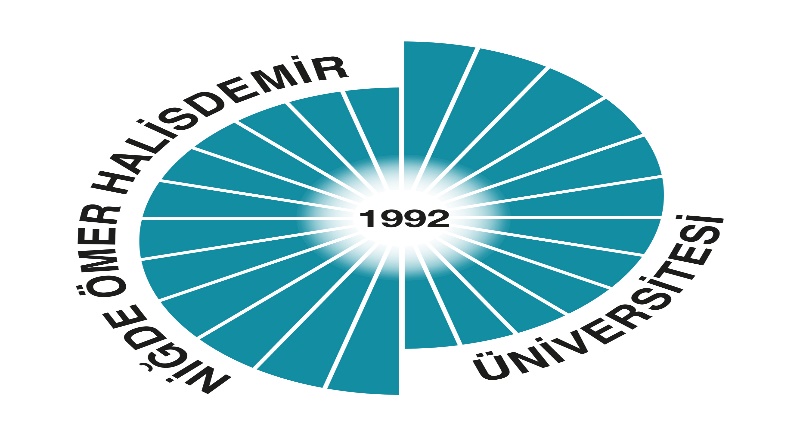 Olgunluk Düzeyi 3: Kurumun genelinde misyon, vizyon ve politikalarla uyumlu uygulamalar bulunmaktadır.

KANITLAR
Bölümümüzde, uzaktan eğitim ve öğretime ilişkin öğrencilere ücretsiz uygulamalar, bilgilendirmelere ilişkin kanıtlar bulunmaktadır.

[3]Uzaktan_eğitim_yönetmelik,YÖK_usul_ve_esaslar_ve_yönergeler:  https://ohu.edu.tr/uzem/sayfa/yonetmelik-ve-yonergeler
[3]Uzaktan_eğitim_uygulama_ve_araştırma_merkezi;  https://ohu.edu.tr/uzem
[3]Uzaktan_eğitim_duyuru_sayfası; https://ohu.edu.tr/oidb/duyuru/60668
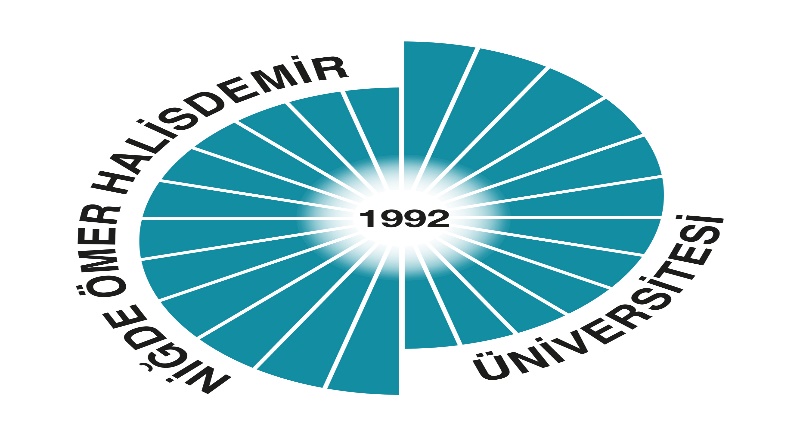 Olgunluk Düzeyi 3: Kurumun bütünsel, tüm birimleri tarafından benimsenmiş ve paydaşlarınca bilinen stratejik planı ve bu planıyla uyumlu uygulamaları vardır.

KANITLAR

Yüksekokulumuz tarafından hazırlanan stratejik planı ve her yıl sunulmak üzere hazırlanan Faaliyet Raporu kapsamında; Bölümümüzün personel verimliliği ve memnuniyetinin geliştirilmesi, ulusal ve uluslararası yayın ve proje sayısının arttırılması, eğitim-öğretim faaliyetlerinin  nitelik ve niceliksel olarak geliştirilmesi, kurumsal kapasitenin güçlendirilmesi  alanlarına odaklanan performans göstergeleri oluşturulmuş, ancak bu göstergelerin takibi ve hedef değerlere ulaşma durumuna ilişkin iyileştirme faaliyetlerinin gerçekleştirilmesi önümüzdeki süreçlerde  ele alınacaktır.

[3]Öz_değerlendirme_raporları: https://www.ohu.edu.tr/ulukislamyo/sayfa/oz-degerlendirme-raporlari
[3]Faaliyet_raporları: https://www.ohu.edu.tr/ulukislamyo/sayfa/faaliyet-raporu
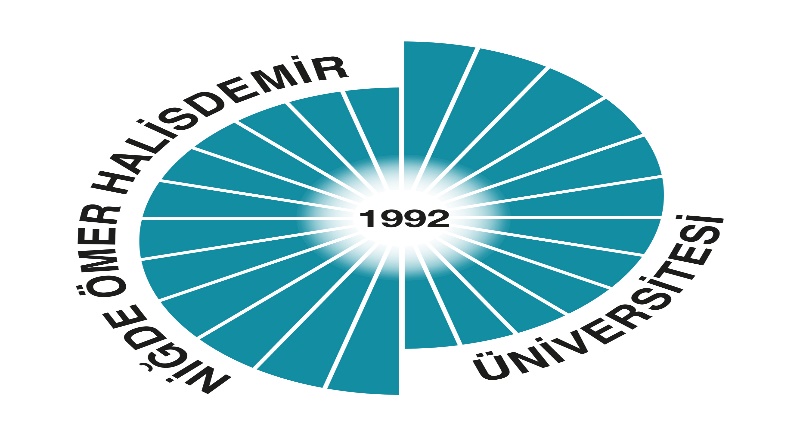 Olgunluk Düzeyi 3: Kurumun genelinde misyon, vizyon ve politikalarla uyumlu uygulamalar bulunmaktadır.

KANITLAR

Bununla birlikte; yüksekokulumuzda bulunan bölümler üç aylık dönemlerde hazırlanan birim eylem planlarının da takibi yapılmakta ve performans göstergeleri olarak KALBİS sistemi üzerinden takip edilmektedir.
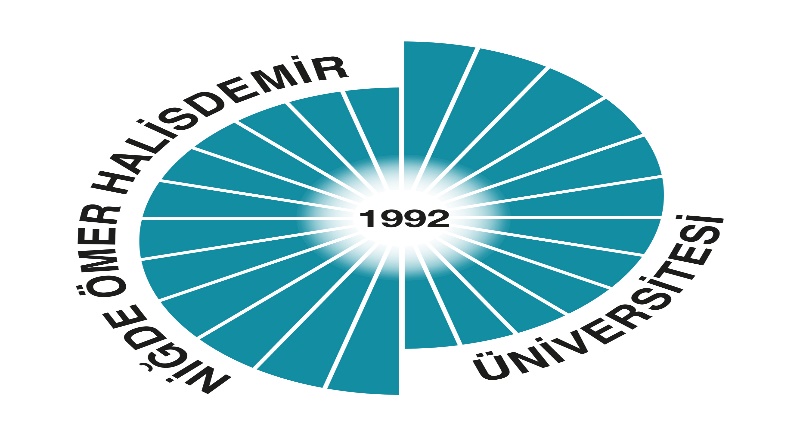 ÖLÇÜTLER
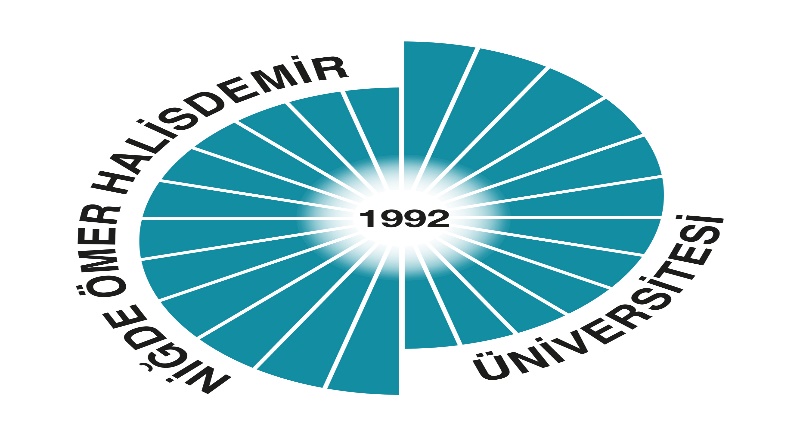 Olgunluk Düzeyi 3:Kurum genelinde temel süreçleri destekleyen entegre bilgi yönetim sistemi işletilmektedir.

KANITLAR
Ölçme değerlendirme sonuçları  NOHU OGTİS Sistemi ile duyurulmaktadır
[3]Ölçme_değerlendirme_sonuçları: https://login.ohu.edu.tr/Login/Index

Eğitim- Öğretim komisyonları ve işlemlerine ilişkin bilgiler web sitesinde yer almaktadır.
[3]Kurumlar_ve_komisyonlar: https://www.ohu.edu.tr/ulukislamyo/sayfa/kurullar-ve-komisyonlar
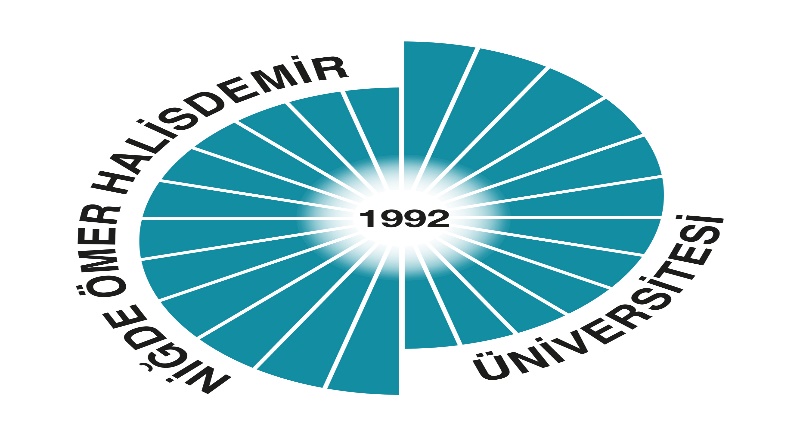 Olgunluk Düzeyi 3:Kurum genelinde temel süreçleri destekleyen entegre bilgi yönetim sistemi işletilmektedir.

KANITLAR
Üniversitemizin web sitesinde akademik ve idari birim ile öğrencilerin kullandıkları Bilgi Yönetim Sistemi entegredir.

[3] web_adresi: https://www.ohu.edu.tr/
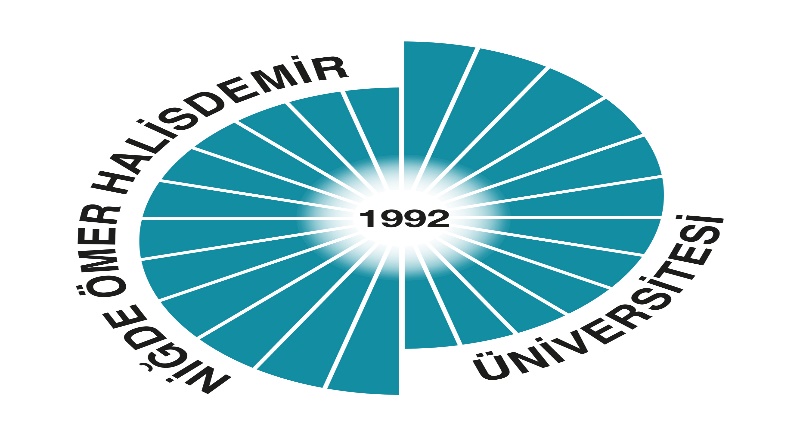 Olgunluk Düzeyi 3: Kurumun genelinde insan kaynakları yönetimi doğrultusunda uygulamalar tanımlı süreçlere uygun bir biçimde yürütülmektedir.

KANITLAR

Çalışan (akademik ve idari) personellerin memnuniyet, şikayet ve önerilerini belirlemek ve izlemek amacıyla İstek Yönetim Sistemi bulunmaktadır.

Çalışan (akademik ve idari) memnuniyeti anketleri sistem üzerinde OGRİS den gerçekleştirilmektedir.
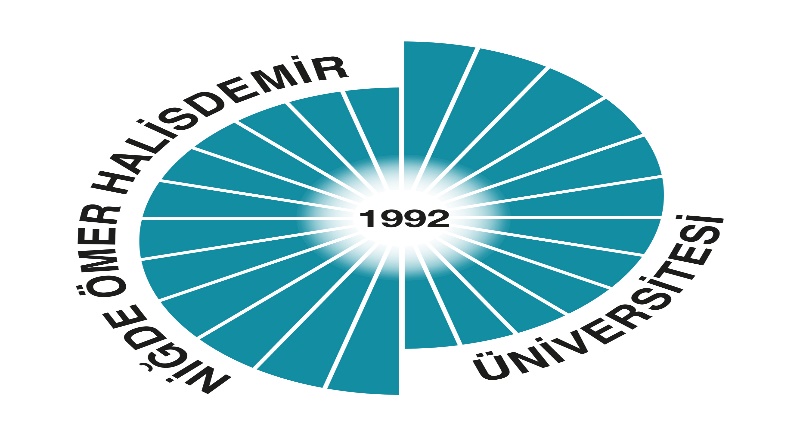 Olgunluk Düzeyi 3: Kurumun genelinde insan kaynakları yönetimi doğrultusunda uygulamalar tanımlı süreçlere uygun bir biçimde yürütülmektedir.

KANITLAR

İnsan kaynaklarına ilişkin kurallar ve süreçler bulunmaktadır. Şeffaf şekilde yürütülen bu süreçler kurumda herkes tarafından bilinmektedir ve web sitesinde yayımlanmaktadır: 

[3] web_adresi: https://www.ohu.edu.tr/personel
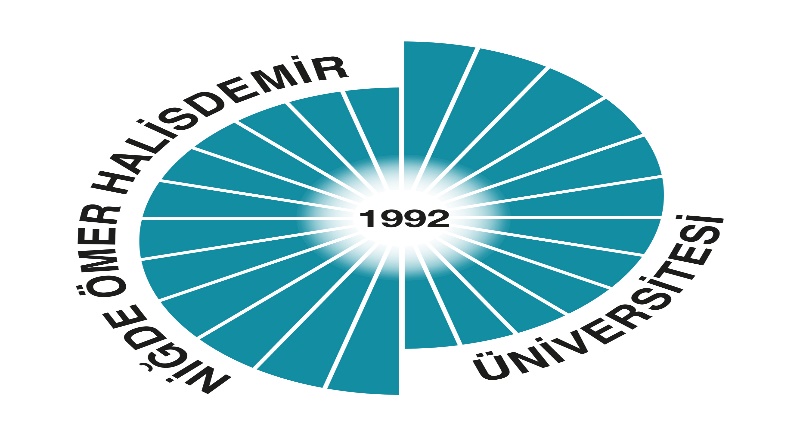 Olgunluk Düzeyi 3: Kurumun genelinde finansal kaynakların yönetime ilişkin uygulamalar tanımlı süreçlere uygun biçimde yürütülmektedir.

KANITLAR
Yüksekokulumuzda faaliyetlere ilişkin bilgi ve değerlendirmelere ait bütçe bilgileri her yıl faaliyet raporlarında yayımlanmaktadır: https://www.ohu.edu.tr/ulukislamyo/sayfa/faaliyet-raporu

[3]Stratejik_plan:
https://static.ohu.edu.tr/uniweb/media/portallar/kalitecalismalari2/sayfalar/16296/5c025ylx.pdf

[3]Kamu_mali_yönetimi_ve_kontrol_kanunu: https://www.mevzuat.gov.tr/MevzuatMetin/1.5.5018.pdf
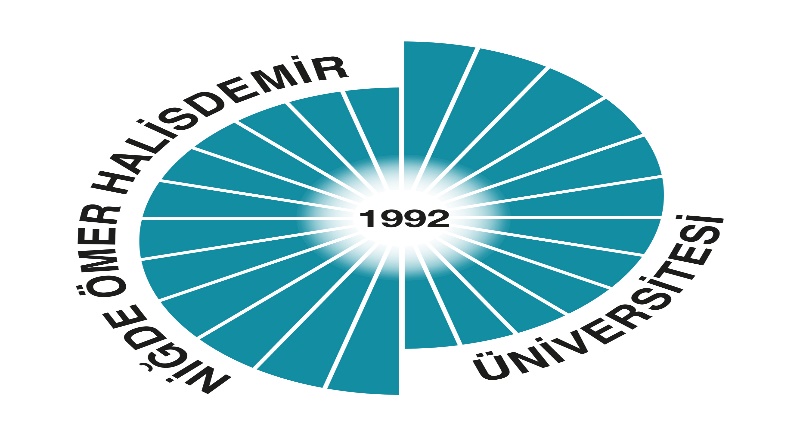 Olgunluk Düzeyi 3: Kurumun genelinde tanımlı süreçler yönetilmektedir.

KANITLAR
Bölümümüze ait tüm etkinliklere ait süreçler ve alt süreçler tanımlıdır.

[3]İş_akış_süreçleri: https://www.ohu.edu.tr/ulukislamyo/sayfa/is-akis-surecleri
[3]Görev_tanımları: https://www.ohu.edu.tr/ulukislamyo/sayfa/gorev-tanimlari
[3]2547_sayılı_Yüksek_Öğretim_Kanunu:
https://www.mevzuat.gov.tr/mevzuat?MevzuatNo=2547&MevzuatTur=1&MevzuatTertip=5 
[3]2809_sayılı_Yüksek_Öğretim_Kurumları_Teşkilatı_Kanunu:
https://www.mevzuat.gov.tr/mevzuat?MevzuatNo=10127&MevzuatTur=7&MevzuatTertip=5 
[3]2914_sayılı_Yüksek_Öğretim_Personel_Kanunu: https://www.mevzuat.gov.tr/MevzuatMetin/1.5.2914.pdf
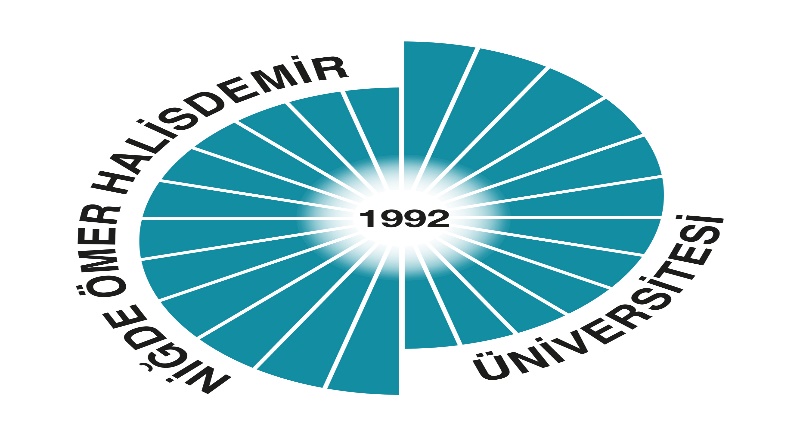 ÖLÇÜTLER
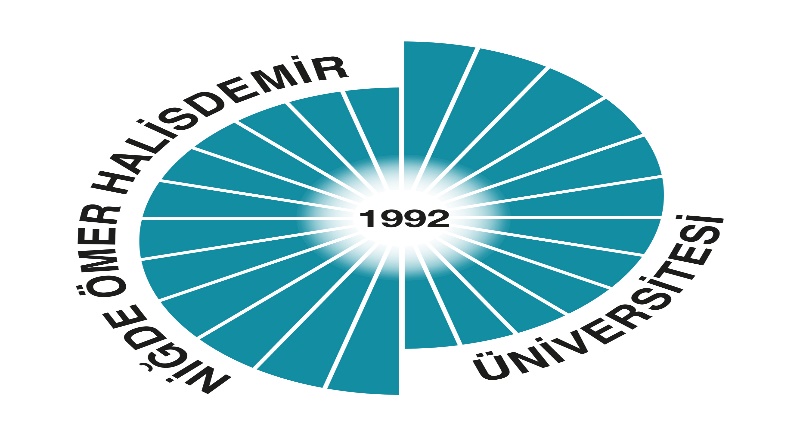 Olgunluk Düzeyi 3: Tüm süreçlerdeki PUKÖ katmanlarına paydaş katılımını sağlamak üzere Kurumun geneline yayılmış mekanizmalar bulunmaktadır.

KANITLAR
İç ve dış paydaşların karar alma, yönetişim ve iyileştirme süreçlerine katılım mekanizmaları tanımlanmıştır. Gerçekleşen katılım neticesinde sonuçlar değerlendirilmekte ve bağlı iyileştirmeler gerçekleştirilmektedir.

Paydaş görüşlerinin alınması sürecinde kullanılan veri toplama araç ve yöntemleri olarak anketler, grup toplantıları gerçekleştirilmektedir.
[3]Kanıt: https://www.ohu.edu.tr/ulukislamyo/duyuru/62025 adresinde yer almaktadır.

Karar alma süreçlerinde iç ve dış paydaş görüşleri alınmaktadır
[3]Kanıt:NÖHÜ_Evrak_Tarih_ve_Sayısı: 30/03/2023-339073.
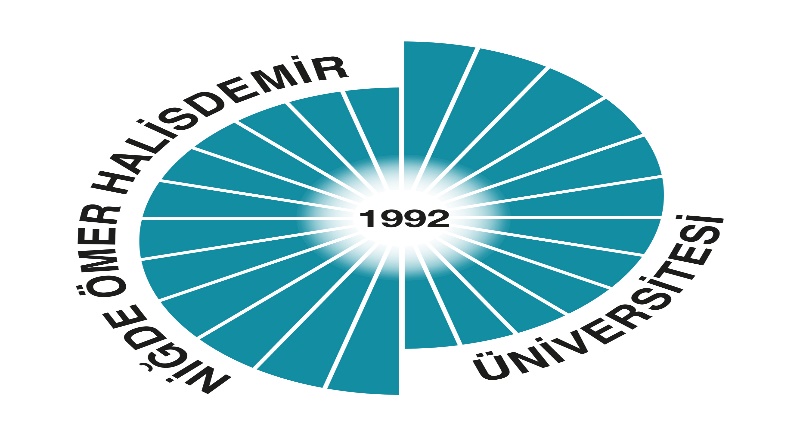 Olgunluk Düzeyi 3: Programların genelinde öğrenci geri bildirimleri ( her yarıyıl ya da her akademik yıl sonunda) alınmaktadır.

KANITLAR

Yüksekokulumuzda öğrenci görüşleri, şikayetleri, anketler, dış paydaş anketleri vb. OGRİS sistemi üzerinden sistematik ve çeşitli yollarla alınmaktadır. 
Öğrenci şikayetleri ve/veya önerileri için muhtelif kanallar vardır, öğrencilerce bilinir, bunlar adil ve etkin bir biçimde çalışmaktadır.

Öğrenciler ile ilgili geri bildirimler OGRİS sistemi üzerinden her yarıyıl sonunda anket yolu ile gerçekleştirilmektedir.
Öğrenci birliği başkanı ve okul yönetimi düzenlediği toplantılar ile öğrencilerle gerçekleştirilecek olan gezilere karar vermekte ve planlamalar yapmaktadır.
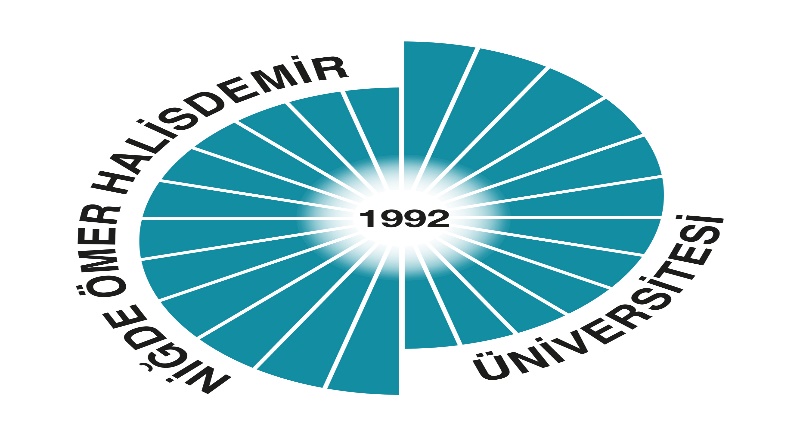 Olgunluk Düzeyi 3: Kurumdaki programların genelinde mezun izleme sistemi uygulamaları vardır.

KANITLAR

Öğrenimini başarı ile tamamlayıp mezun olmaya hak kazanan öğrencilerin mezun bilgi sistemine üye olmaları sağlanarak mezun olan öğrenciler ile bölümümüzün bağlarının koparılmaması amaçlanmaktadır.
 
[3]Kanıt https://soft.ohu.edu.tr/mbs/ adresinde yer almaktadır.

Mezun öğrencilerden bu konu ile ilgili anket yolu ile bilgi alınmaktadır. 

Ankete öğrencimiz https://soft.ohu.edu.tr/mbs/ adresinden ulaşmaktadır.
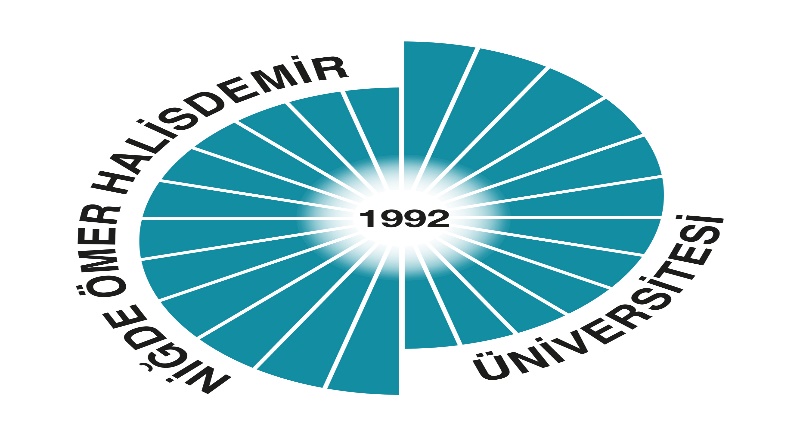 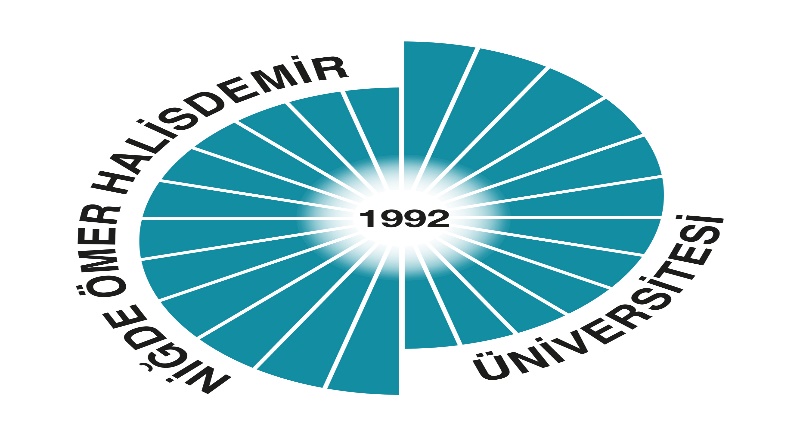 Olgunluk Düzeyi 3:Tanımlı süreçler doğrultusunda; Kurumun genelinde, tasarımı ve onayı gerçekleşen programlar, programların amaç ve öğrenme çıktılarına uygun olarak yürütülmektedir.

KANITLAR

Derslerin içerikleri, amaç ve hedeflerine internet adresinde verilmektedir.
[3] Ders_bilgi_paketi: https://www.ohu.edu.tr/akts/bilgipaketi/onlisans

Ancak bu uygulamaların sonuçlarının izlenmesi yapılmamaktadır.
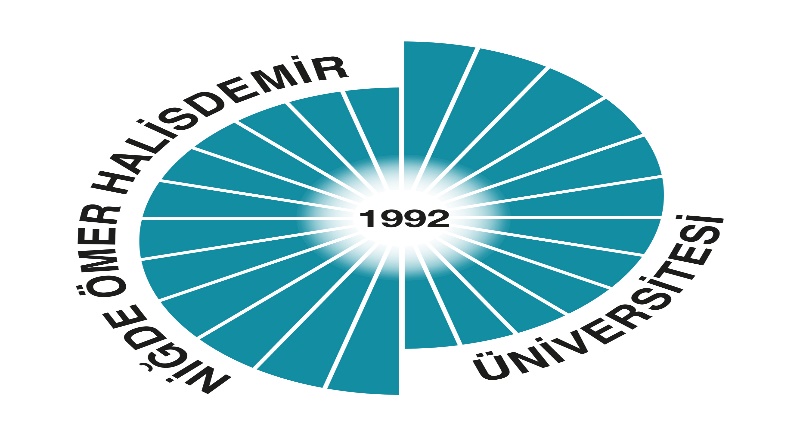 Olgunluk Düzeyi 3: Ders dağılımı dengesine ilişkin tanımlı süreçlere uygun olarak kurum genelinde uygulamalar bulunmaktadır.
KANITLAR

Programların genelinde ders bilgi paketleri, tanımlı süreçler doğrultusunda hazırlanmış ve ilan edilmiştir. Program ve ders bilgi paketleri web sayfasında ilan edilmektedir.
[2] Program_ve_ders_bilgi_paketleri https://ohu.edu.tr/oidb/sayfa/ulukisla-meslek-yuksekokulu 

Web Sitesinde ilan edilen tanımlı süreçler doğrultusunda ders programları internet sitesinde yayımlanmaktadır. 
[3] Ders_ve_sınav_programı: https://www.ohu.edu.tr/ulukislamyo/sayfa/ders-ve-sinav-programlari
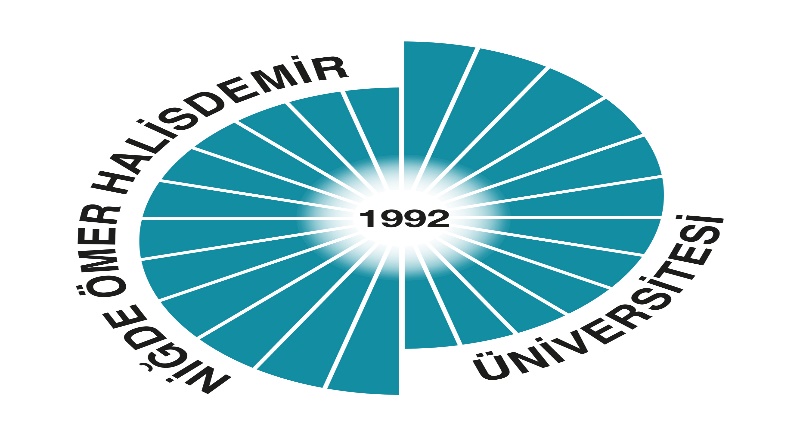 Olgunluk Düzeyi 3: Ders kazanımları programların genelinde program çıktılarıyla uyumlandırılmıştır ve ders bilgi paketleri ile paylaşılmaktadır.

KANITLAR

Program çıktıları ve ders kazanımlarının ilişkilendirilmesi internet adresinde yer almaktadır. 
[3]Program_çıktıları: https://www.ohu.edu.tr/ulukislamyo//muhasebevergiuygulama/sayfa/program-ciktilari

Ancak bu uygulamaların sonuçlarının izlenmesi yapılmamaktadır.
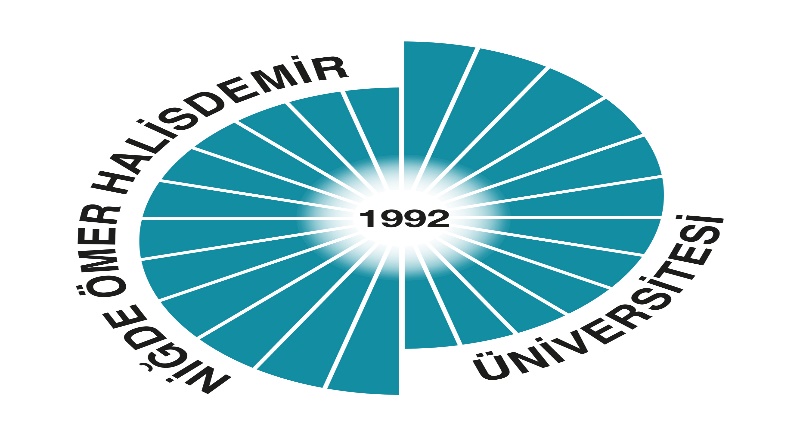 Olgunluk Düzeyi 3: Dersler öğrenci iş yüküne uygun olarak tasarlanmış, ilan edilmiş ve uygulamaya konulmuştur.
KANITLAR
Bölüme ait ders planları ve AKTS ders bilgileri web sayfasında yer almaktadır. Ders planlarımız içerisinde muhasebe uygulamaları dersi ilave edilerek öğrencilerin uygulama ders saatleri arttırılmıştır.
[3] Ders_planı:https://www.ohu.edu.tr/ulukislamyo/muhasebevergiuygulama/dersplani   

[3]AKTS_kredilerinin_hesaplanması_web_sayfası: https://www.ohu.edu.tr/diplomaeki/sayfa/akts-kredi-dagilimi 

Bölümde öğrencilerin mesleki uygulamalarını gerçekleştirebileceği staj dersi yer almaktadır. [3]Ders_bilgisi:https://www.ohu.edu.tr/akts/bilgipaketi_dersdetay/1/UMU2031/dersbilgi
AKTS kredileri, öğrenme sonuçlarına ve tam zamanlı akademik yılın eşdeğer iş yüküne göre tahsis edilmiştir.
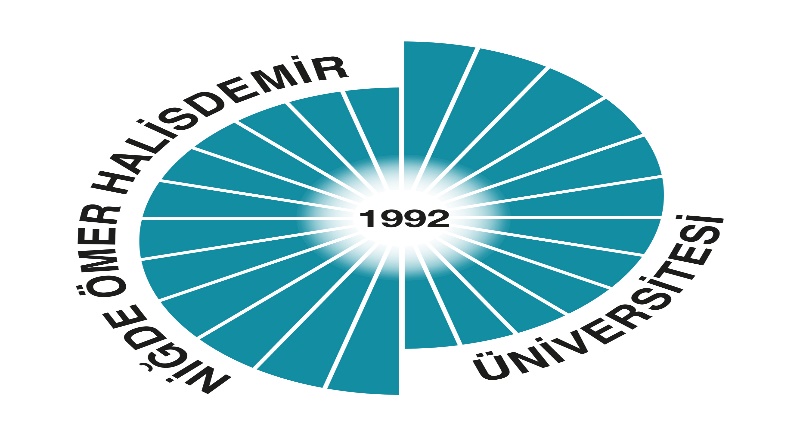 Olgunluk Düzeyi 3: Programların genelinde program çıktılarının izlenmesine ve güncellenmesine
İlişkin mekanizmalar işletilmektedir.

KANITLAR

Bölümünüzce program çıktılarının izlenmesine ve güncellenmesine ilişkin her eğitim - öğretim yılı sonunda eğitim – öğretim programlarının; değişen koşullar, mevzuatlar, yeterlilik çerçeveleri, mezun öğrenci ve paydaş görüşleri doğrultusunda değişikliğe ihtiyacı olup olmadığı değerlendirilir. Bu bilgiler ışığında yeniden güncellenir.

Bölümümüz 22/05/2023 tarihli 2023/127 sayılı senato kararı ile müfredatını güncellemiştir.

Bölümümüz her yıl öz değerlendirme raporlarını güncellemektedir.
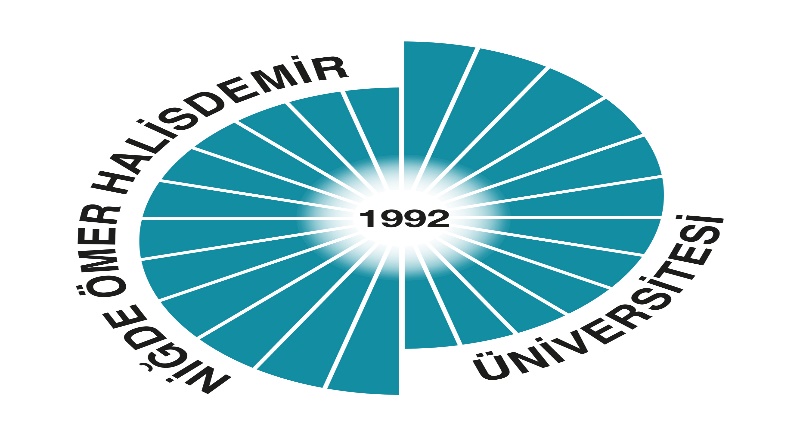 Olgunluk Düzeyi 3: Programların genelinde program çıktılarının izlenmesine ve güncellenmesine
İlişkin mekanizmalar işletilmektedir.

KANITLAR
Her yıl iç ve dış paydaş toplantıları düzenlenerek iyileştirme ve değişiklikler konusunda bilgilendirme ve görüş alış verişi yapılmaktadır.

[3] İç_ve_dış_paydaş_toplantısına_ilişkin_kanıtlar:
https://www.ohu.edu.tr/ulukislamyo/duyuru/62025

Bölümümüzde olağan dışı her türlü durum ve faaliyet ile ilgili eğitimler düzenlenmektedir.
[3]Bağımlılık_ile-Mücadele_eğitimi:https://www.ohu.edu.tr/ulukislamyo/duyuru/61679
[3]Afet_farkındalı_eğitimi: https://www.ohu.edu.tr/ulukislamyo/duyuru/60190
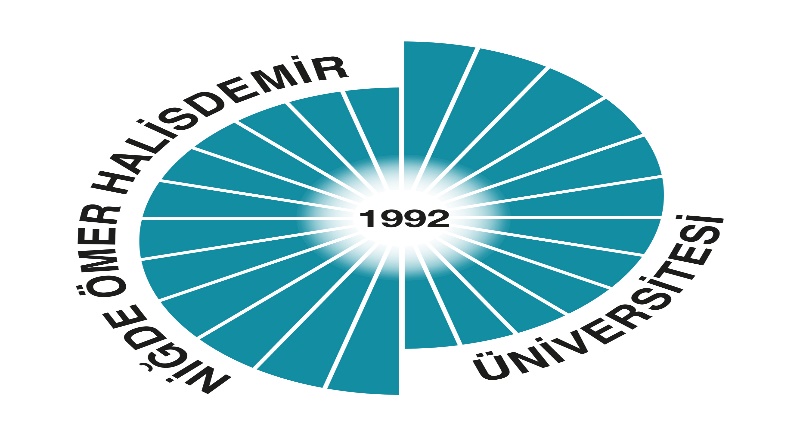 Olgunluk Düzeyi 3: Kurumun genelinde eğitim ve öğretim süreçleri belirlenmiş ilke ve kuralara uygun yönetilmektedir.
KANITLAR


Bölümümüzde eğitim ve öğretim süreçlerine ilişkin kanıtlar web sitesinde yayımlanmaktadır. 

[3]Sınav_yönetmeliği: https://www.ohu.edu.tr/oidb/sayfa/yonetmelikler
[3]Akademik_takvim: https://www.ohu.edu.tr/oidb/sayfa/akademik-takvim
[3]Sınav_programları: https://www.ohu.edu.tr/ulukislamyo/sayfa/ders-ve-sinav-programlari
[3]Komisyonlar:https://www.ohu.edu.tr/ulukislamyo/muhasebevergiuygulama/sayfa/komisyonlar
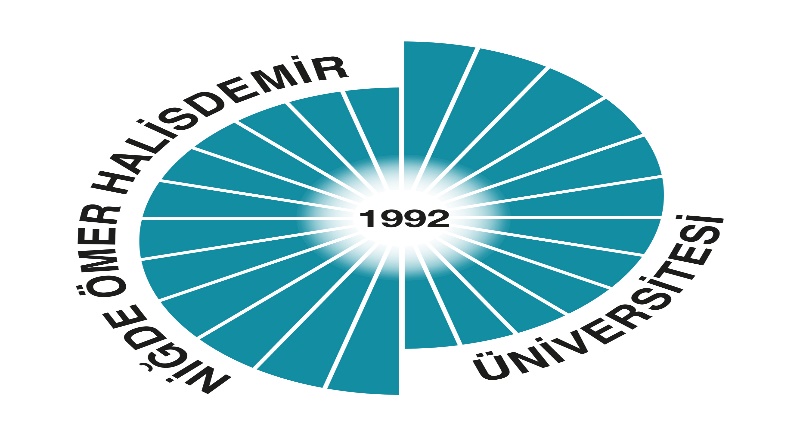 ÖLÇÜTLER
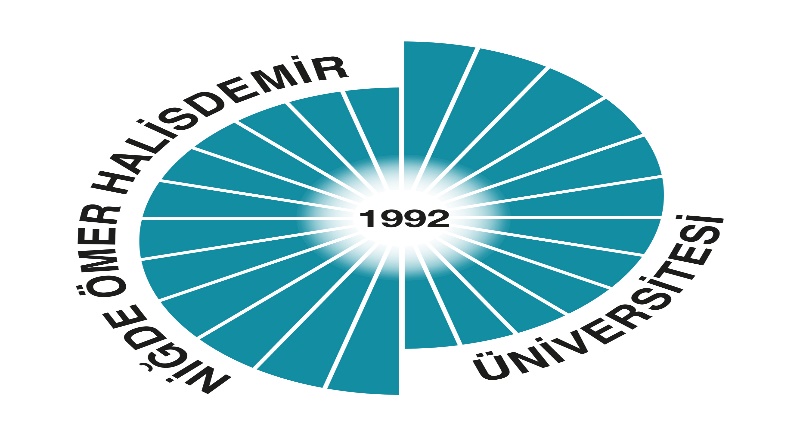 Olgunluk Düzeyi 3: Programların genelinde öğrenci merkezli öğretim yöntem teknikleri tanımlı süreçler doğrultusunda uygulanmaktadır.

KANITLAR

Aktif öğrenme yöntemi kullanılarak öğrencilerin araştırma geliştirme yeteneğini geliştirmeyi hedefleyen araştırma ve ödevler verilmektedir. Bölümümüzde 2023 yılı Güz döneminde 7 adet TÜBİTAK 2209 A öğrenci projesi başvurusu yapılmıştır.

[3]TUBİTAK_toplantısı: https://www.ohu.edu.tr/ulukislamyo/duyuru/61645
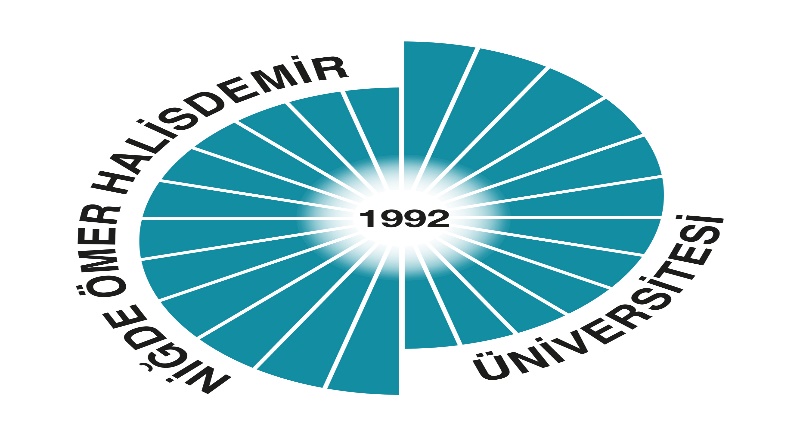 Olgunluk Düzeyi 3: Programların genelinde öğrenci merkezli ve çeşitlendirilmiş ölçme ve değerlendirme uygulamaları bulunmaktadır.
KANITLAR

Bölümümüzde sınıf ya da staj geçme ile ilgili kurallar aşağıdaki internet adreslerinde öğrencilerle paylaşılmaktadır. 

Niğde Ömer Halisdemir Üniversitesi Ön lisans ve Lisans Eğitim-Öğretim ve Sınav Yönetmeliği
[3]:https://www.ohu.edu.tr/oidb/sayfa/yonetmelikler  

Ölçme değerlendirme sonuçları  Öğrenci İşleri Otomasyon (OGRIS)  Sistemi ile duyurulmaktadır. [3]Öğrenci_işleri_otomasyon_internet_adresi: https://login.ohu.edu.tr/ 
Dezavantajlı gruplar için sınavlar farklı dersliklerde ve öğretim görevlisi gözetimi altında gerçekleştirilmektedir.
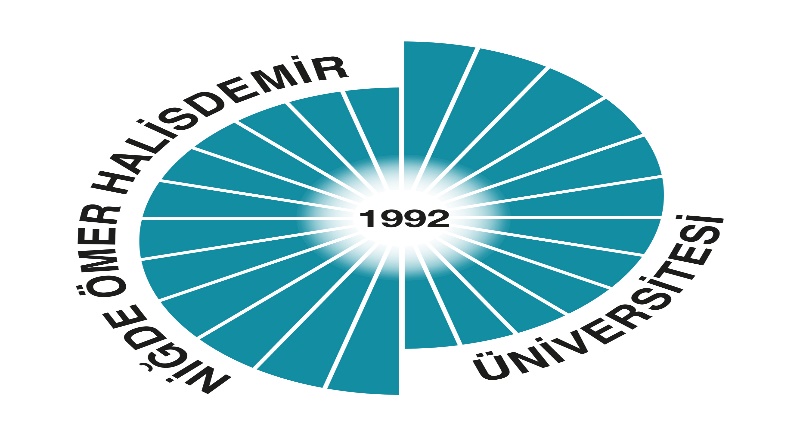 Olgunluk Düzeyi 3: Programların genelinde öğrenci merkezli ve çeşitlendirilmiş ölçme ve değerlendirme uygulamaları bulunmaktadır.
KAYNAKLAR
Bölümümüz öğrencilerinin yazılı ve uygulamalı sınav başarıları, üniversitemizin “Ön lisans ve Lisans Eğitim-Öğretim ve Sınav Yönetmeliği” kapsamında değerlendirilmektedir. 

[3]Niğde_Ömer_Halisdemir_Üniversitesi_Ön_lisans_ve_Lisans_Eğitim_Öğretim_ve_Sınav_Yönetmeliği: https://www.ohu.edu.tr/oidb/sayfa/yonetmelikler 

Yüksekokul öğretim elamanları her eğitim dönemi başlangıcında  sınav yöntemleri ve değerlendirme belirlenerek güncellenir ve OGRİS sistemine yüklenir. 

Dersin sorumlu öğretim elemanı tarafından sistem kontrolü sağlanır ve öğrenci erişimine açılır.
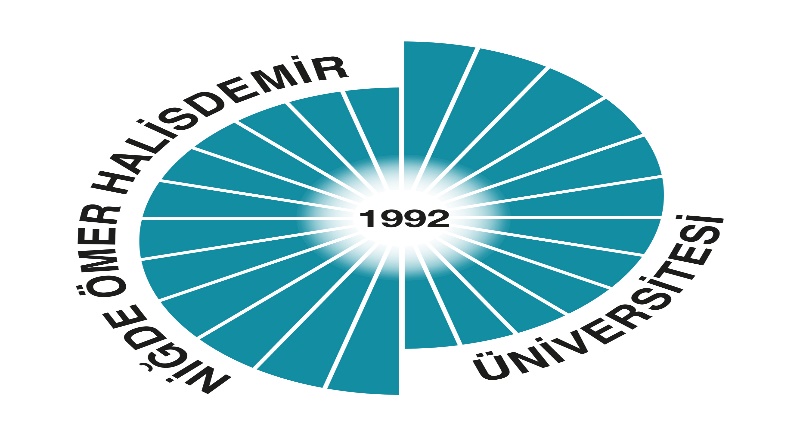 Olgunluk Düzeyi 3: Kurumun genelinde öğrenci kabulü, önceki öğrenmenin tanınması ve kredilendirilmesine ilişkin planlar dahilinde uygulamalar bulunmaktadır.
KANITLAR
Öğrenci kabulü, önceki öğrenmenin tanınması ve kredilendirilmesine ilişkin ilke ve kurallar Üniversitede merkezi yerleştirme dışında lisans öğrencilerinin kabulü yatay geçiş, dikey geçiş, yurt dışından öğrenci kabulü vb. oluşturulan yönetmelik ve yönergelerle düzenlenmekte olup, bu yönetmelik ve yönergelerde kriterler ile değerlendirmenin ne şekilde yapılacağı belirtilmektedir. Kabuller, belirtilen kriterlere uygun olarak gerçekleştirilmektedir.
[3]Ön_lisans_düzeyindeki_program_esaslarına_ilişkin_yönetmelik:https://www.ohu.edu.tr/oidb/sayfa/yonetmelikler
[3]Ön_lisans_yatay_geçiş_yönergesi : https://www.ohu.edu.tr/oidb/sayfa/yonetmelikler
[3]Ön_lisans_programlarına_yurt_dışından_öğrenci_kabul_yönergesi:https://www.ohu.edu.tr/oidb/sayfa/yonetmelikler
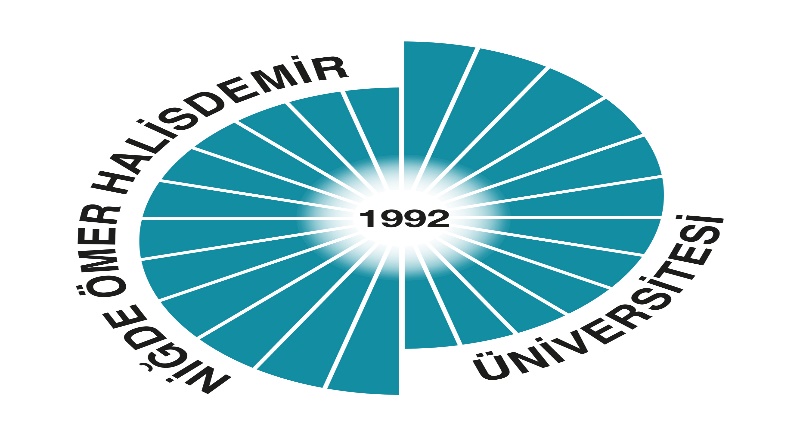 KANITLAR

Önceki öğrenmelerin tanınmasında öğrenci iş yükü temelli kredilerin kullanıldığına dair belgeler;
TYYÇ kapsamında yer alan her bir eğitim-öğretim düzeyi ön lisans için toplam eğitim süresi, kredi ve öğrenci çalışma yükü aralıkları aşağıda gösterilmektedir. TYYÇ Düzeyleri için Toplam Kredi ve Öğrenci Çalışma Yükü Aralıklarına her bölüm için aşağıda verilen ders planları web sayfalarından ulaşılabilir.

[3]Ders_planı: https://www.ohu.edu.tr/ulukislamyo//muhasebevergiuygulama/dersplani 
Öğrenci kabulü, önceki öğrenmenin tanınması ve kredilendirilmesine ilişkin ilke ve kurallar, Ön Lisans Öğrenci kabulü Niğde Ömer Halisdemir Üniversitesi Eğitim-Öğretim Yönetmeliğinde ayrıntılı olarak belirtilmekte ve uygulanmaktadır. 
[3]Öğrenci_kabulüne_ilişkin_yönetmelik: https://www.ohu.edu.tr/oidb/sayfa/yonetmelikler
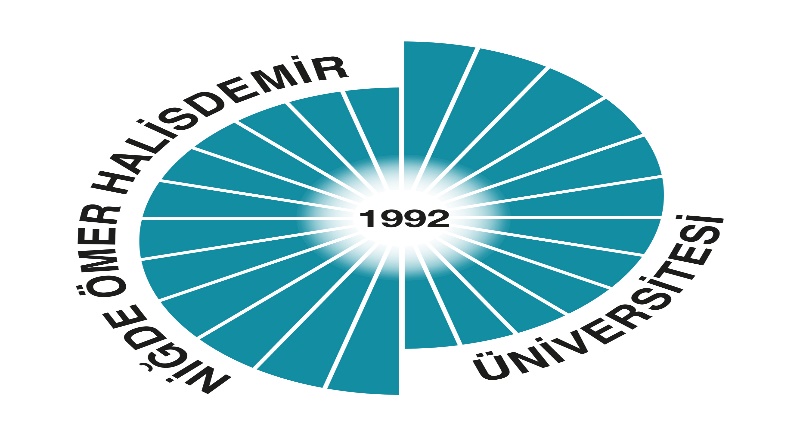 Olgunluk Düzeyi 3: Kurumun genelinde diploma onayı ve diğer yeterliliklerin sertifikalandırılmasına ilişkin uygulamalar bulunmaktadır.
KANITLAR
Niğde Ömer Halisdemir Üniversitesi Yurt Dışından Öğrenci Kabul Yönergesi
 [3]https://www.ohu.edu.tr/oidb/sayfa/yonetmelikler 
Niğde Ömer Halisdemir  Üniversitesi Çift Anadal Yönergesi  
[3]https://www.ohu.edu.tr/oidb/sayfa/yonetmelikler 
Yatay geçiş (merkezi yerleştirme puanına ve başarı puanına göre) yönerge yönetmelik ve Ek-1 madde uygulama ilkeleri 
[3]https://www.ohu.edu.tr/oidb/sayfa/yonetmelikler 
Önlisans ve Lisans Düzeyinde Yatay Geçiş Esaslarına İlişkin Yönerge
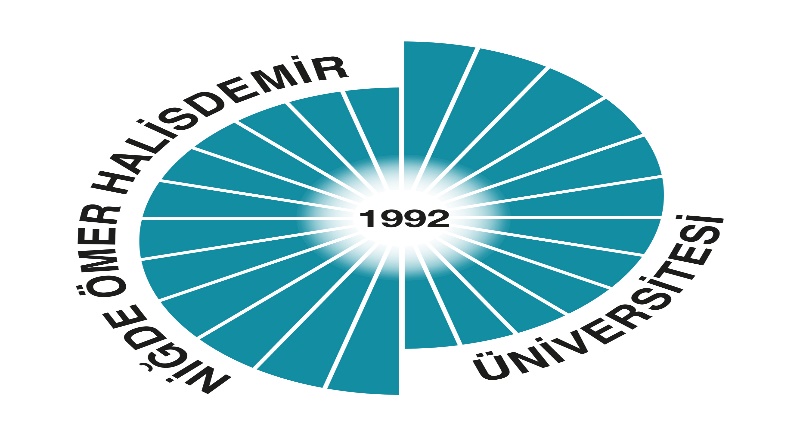 ÖLÇÜTLER
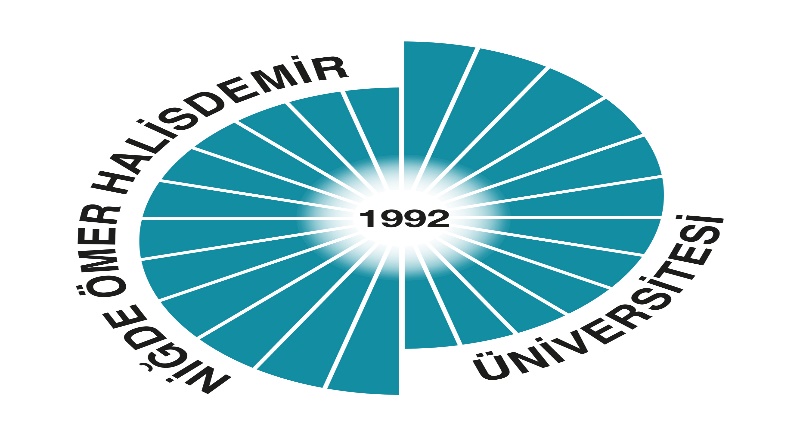 Olgunluk Düzeyi 3: Kurumun genelinde öğrenme kaynaklarının yönetimi alana özgü koşullar, erişilebilirlik ve birimler arası denge gözetilerek gerçekleştirilmektedir.

KAYNAKLAR
Öğrenciler bölümümüz web sayfasından ders planları sayfasından ders kaynaklarına ulaşabilmektedirler.
[3] Ders_kaynakları: https://www.ohu.edu.tr/ulukislamyo/muhasebevergiuygulama/dersplani 

Öğrencilere her yıl kurumun sunduğu öğrenme ortam ve kaynaklarının anlatıldığı eğitimler verilmektedir. 
Kanıt [3] https://www.ohu.edu.tr/ulukislamyo/duyuru/60137 adresinde yer almaktadır.

Öğrenme kaynaklarının iyileştirilmesine yönelik iç ve dış paydaş görüşleri yıllık olarak ele alınmaktadır. Bunun yanında mezun görüşlerine de yer verilmektedir.
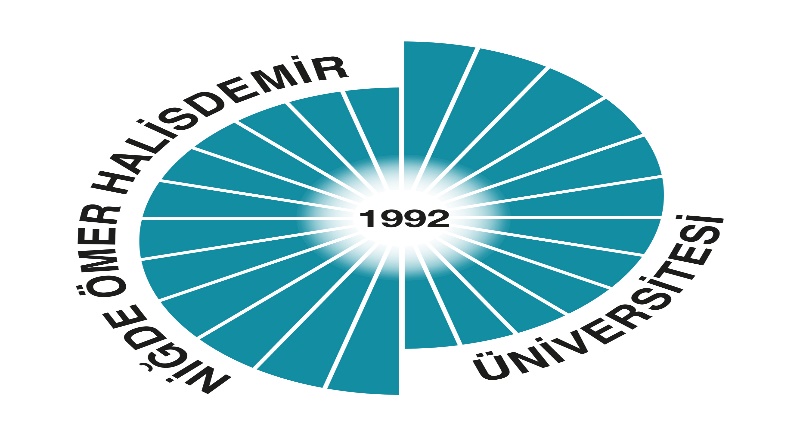 Olgunluk Düzeyi 3: Kurumda öğrencilerin akademik gelişim ve kariyer planlamasına yönelik destek hizmetleri tanımlı ilke ve kurallar dahilinde yürütülmektedir.

KANITLAR

Öğrencilerin kariyerlerini ileri taşımak adına kariyer planlama dersi verilmektedir.

Yüksekokulumuzda öğrencilerin kariyerlerini geliştirmelerine yönelik eğitim ve söyleşiler gerçekleştirilmektedir.

Öğrenciler danışmanlarına OGRİS üzerinden mesaj göndererek, mail yoluyla ya da danışmanlarının ilan ettiği gün ve saatlerde yüz yüze görüşebilmektedirler.
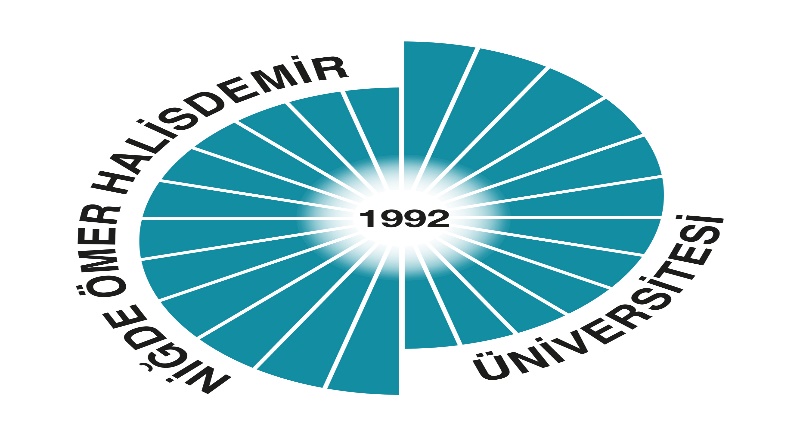 Olgunluk Düzeyi 3: Kurumun genelinde tesis ve altyapı erişilebilirdir ve bunlardan fırsat eşitliğine dayalı olarak yararlanılmaktadır.

KANITLAR

Yüksekokulumuzda açık spor tesisleri (futbol, basketbol, voleybol sahaları ve giyinme odaları), bir adet spor salonu, bir adet çok amaçlı sinevizyon odası, öğrenci kantini, personel ve öğrenci yemekhaneleri bulunmaktadır. 

Tesis ve altyapısının kullanımına yönelik ilke ve kurallar öğrencilere gerek uyum eğitimleri ile gerekse ilan panolarına ve sosyal tesislerin kapılarına asılmak suretiyle öğrencilere duyurulmaktadır.

Spor tesislerinin ihtiyaçları doğrultusunda sürekli iyileştirme çalışmaları gerçekleştirilmeye çalışılmaktadır.
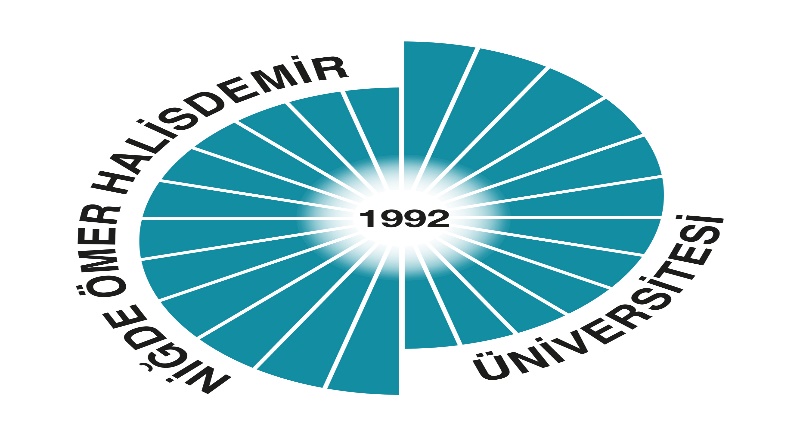 Olgunluk Düzeyi 3: Dezavantajlı grupların eğitim olanaklarına erişimine ilişkin uygulamalar yürütülmektedir.

KANITLAR

Bölümümüz kurumumuzla engelsiz üniversite uygulamasında paralel bir şekilde iyileştirme gerçekleştirmektedir. Dezavantajlı öğrencilerimize sınavlarını rahat bir şekilde gerçekleştirmeleri ve gerekiyorsa dersliklerin öğrenimlerini kolaylaştıracak şekilde hazırlanması sağlanmaktadır.

Özel yaklaşım gerektiren öğrencilere sunulacak hizmetlerle ilgili planlama ve uygulamalara [3]Engelsiz_üniversite:https://ohu.edu.tr/engelsizuniversite/sayfa/ozel-gereksinimli-ogrencilere-sunulan-hizmetler, https://ohu.edu.tr/engelsizuniversite/sayfa/faaliyetler internet adreslerinden ulaşılabilmektedir.
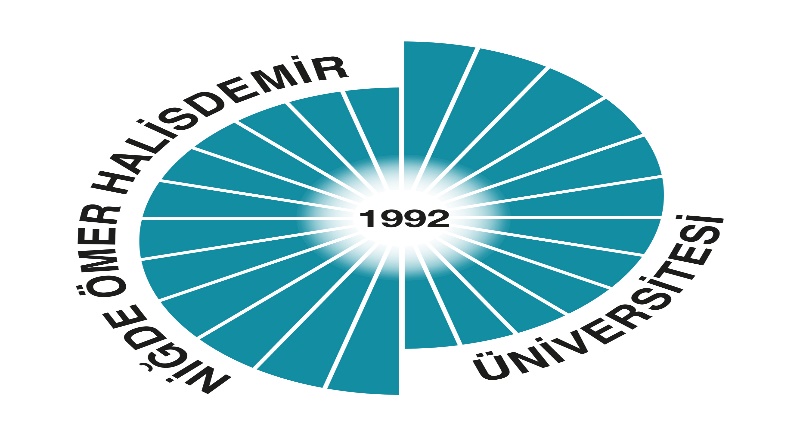 Olgunluk Düzeyi 3: Kurumun genelinde sosyal, kültürel ve sportif faaliyetler erişilebilirdir ve bunlardan fırsat eşitliğine dayalı olarak yararlanılmaktadır.

KANITLAR

Yüksekokulumuzda  1 adet öğrenci kulübü ( Doğa ve Yaşam Kulübü ) bulunmaktadır.
Kulüplerin oluşturulması, onaylanması, izlenmesi ve değerlendirilmesi sürecinde Sağlık Kültür ve Spor Daire Başkanlığının web sayfasında yer alan ‘’ Niğde Ömer Halisdemir Üniversitesi Öğrenci Kulüpleri Yönergesi “ doğrultusunda yapılmaktadır.

[3]Öğrenci_kulüp_yönergesi:https://www.ohu.edu.tr/sksdb/sayfa/mevzuat
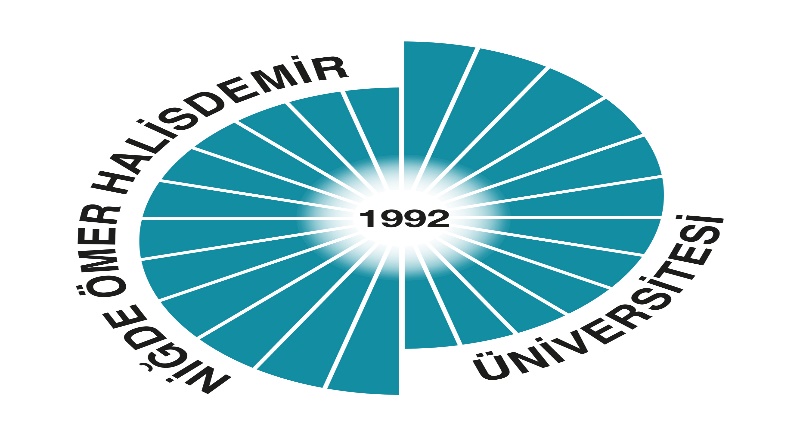 ÖLÇÜTLER
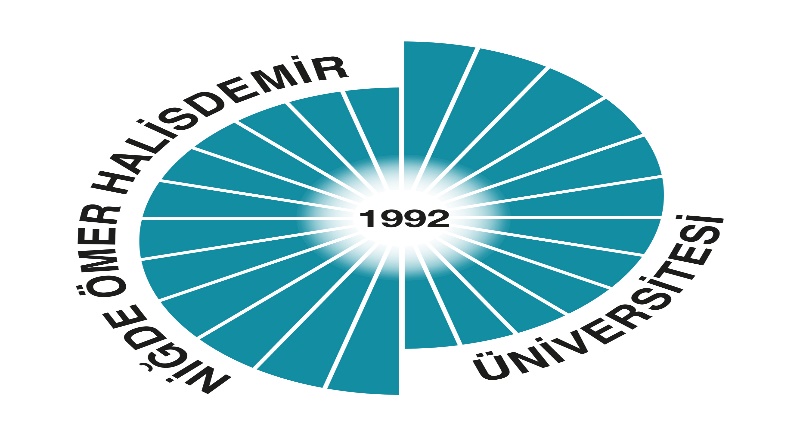 Olgunluk Düzeyi 3: Kurumun tüm alanlar için tanımlı ve paydaşlarca bilinen atama, yükseltme ve görevlendirme kriterleri uygulanmakta ve karar almalarda (eğitim-öğretim kadrosunun işe alınması, atanması, yükseltilmesi ve ders görevlendirmeleri vb.) kullanılmaktadır.

										KANITLAR

Atama, yükseltme kriterleri Öğretim Üyeliğine Yükseltilme ve Atanma Yönetmeliği ile Öğretim Üyesi Dışındaki Öğretim Elemanı Kadrolarına Yapılacak Atamalarda Uygulanacak Merkezi Sınav ile Giriş Sınavlarına İlişkin Usul ve Esaslar Hakkında Yönetmelik doğrultusunda yapılmaktadır.

[3]Atanma_yönetmeliği: https://www.ohu.edu.tr/personel/sayfa/yonetmelikler
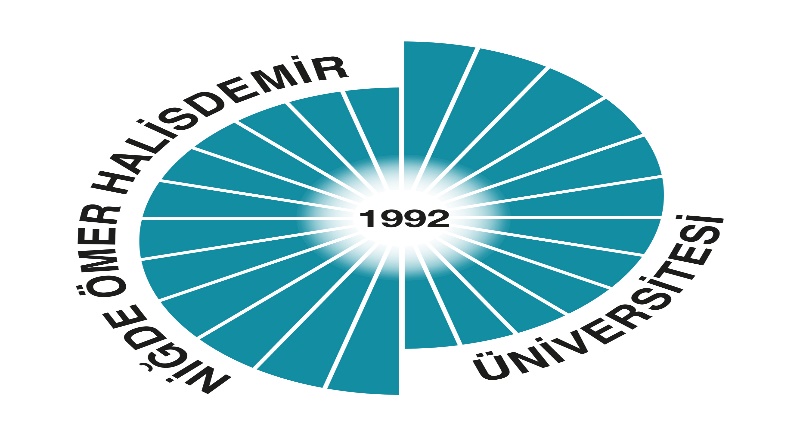 Olgunluk Düzeyi 3: Kurumun genelinde öğretim elemanlarının öğretim yetkinliğini geliştirmek üzere uygulamalar vardır.
KANITLAR
Eğiticilerin, eğitim-öğretim yılı içerisinde kişisel ve mesleki gelişimlerini desteklemek için seminer, kurs, çalıştay gibi etkinlere katılımı, çalışma alanlarıyla ilgili eğitici eğitimi programlarına (eğitimci eğitimi, ilkyardım eğitici eğitimi vb.) katılımı desteklenmektedir. Kurumsal temelde hazırlanan eğitimlere (proje yazma eğitimi, kütüphane veri tabanları kullanma eğitimi, Erasmus, Farabi bilgilendirme toplantıları vb.) yönelik öğretim elemanlarına bilgilendirme ve duyuru yapılmaktadır.

Üniversitede yürütülen eğitim ve öğretim faaliyetleri çerçevesinde alandaki kalite ve verimliliği arttırmak amacıyla yeni gelişmelere, yeni teknolojilere, Ar-Ge çalışmalarına yönelik eğitimlere öğretim elemanlarının katılımı sağlanmakta, MYO öğretim elemanları ilgili birim ve komisyonlarda görevlendirilebilmektedir.
Eğiticilerin eğitimleri kapsamında eğitimler düzenlenmektedir.
[3]_Eğiticilerin_eğitimi:https://www.ohu.edu.tr/ulukislamyo/duyuru/61645
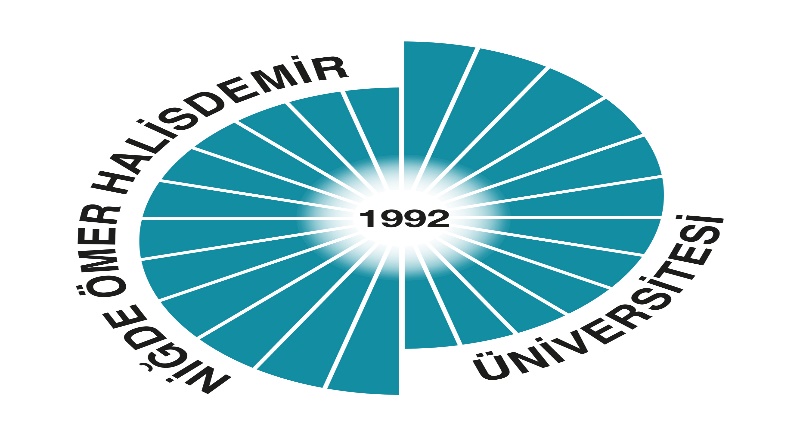 Olgunluk Düzeyi 3: Teşvik ve ödüllendirme uygulamaları kurum geneline yayılmıştır.

										 KANITLAR

Öğretim elemanlarının bilimsel etkinlikleri Akademik Teşvik Ödeneği Yönetmeliği doğrultusunda yapılmaktadır. Her bölümden bir üyenin yer aldığı Akademik Teşvik Ödeneği Birim Komisyonu kurulmuştur.  

[3]Akademik_teşvik_yönetmeliği: https://ohu.edu.tr/atddik/sayfa/yonetmelik
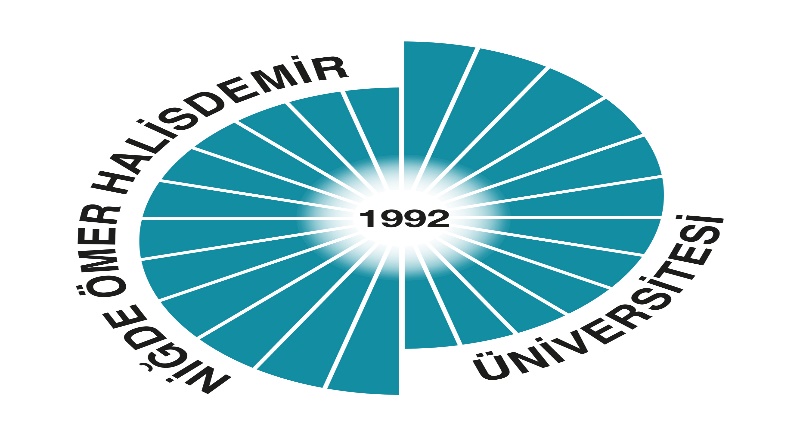 ÖLÇÜTLER
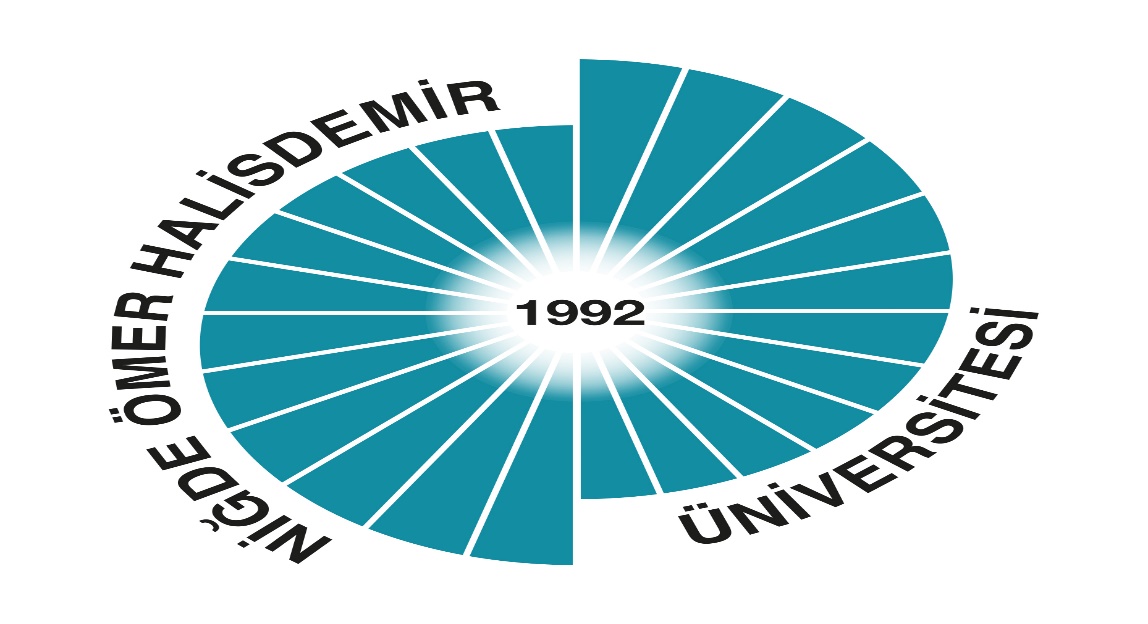 Olgunluk Düzeyi 3:Kurumun genelinde öğretim elemanlarının araştırma yetkinliğinin geliştirilmesine yönelik uygulamalar yürütülmektedir.
KANITLAR

Akademik personelin araştırma ve geliştirme yetkinliğini geliştirmek üzere eğitim, çalıştay, proje pazarları vb. gibi sistematik faaliyetler gerçekleştirilmektedir.

Yüksekokulumuzda gerçekleştirilen TUBİTAK 2209 Proje tanıtım toplantısına ilişkin kanıtlar.

[3]Proje_tanıtım_toplantısı: https://www.ohu.edu.tr/ulukislamyo/duyuru/61645
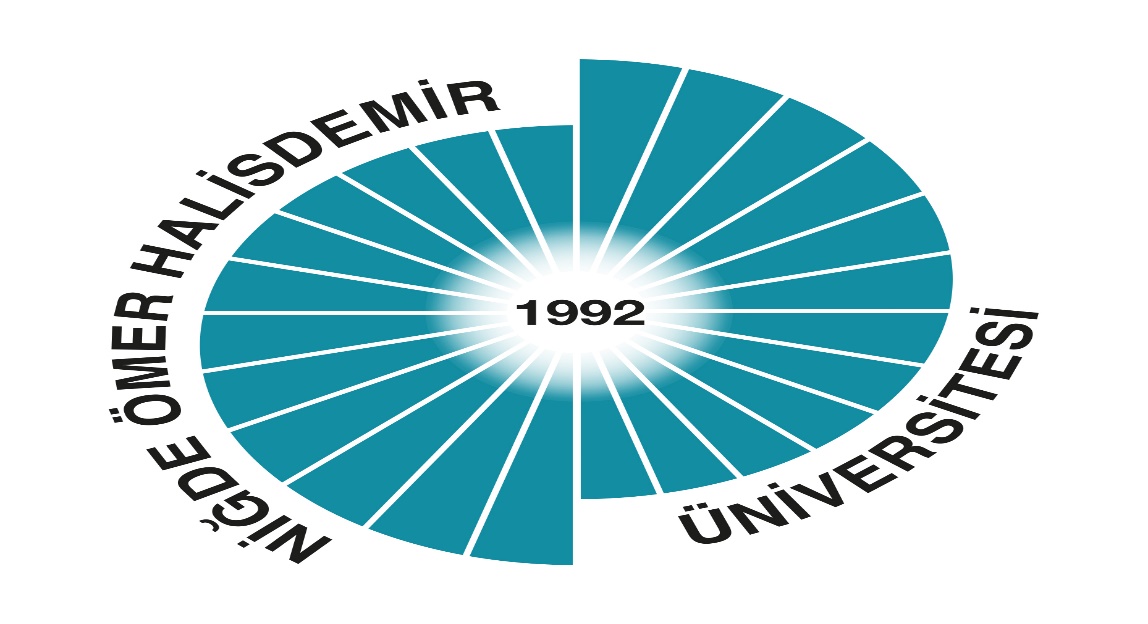 ÖLÇÜTLER
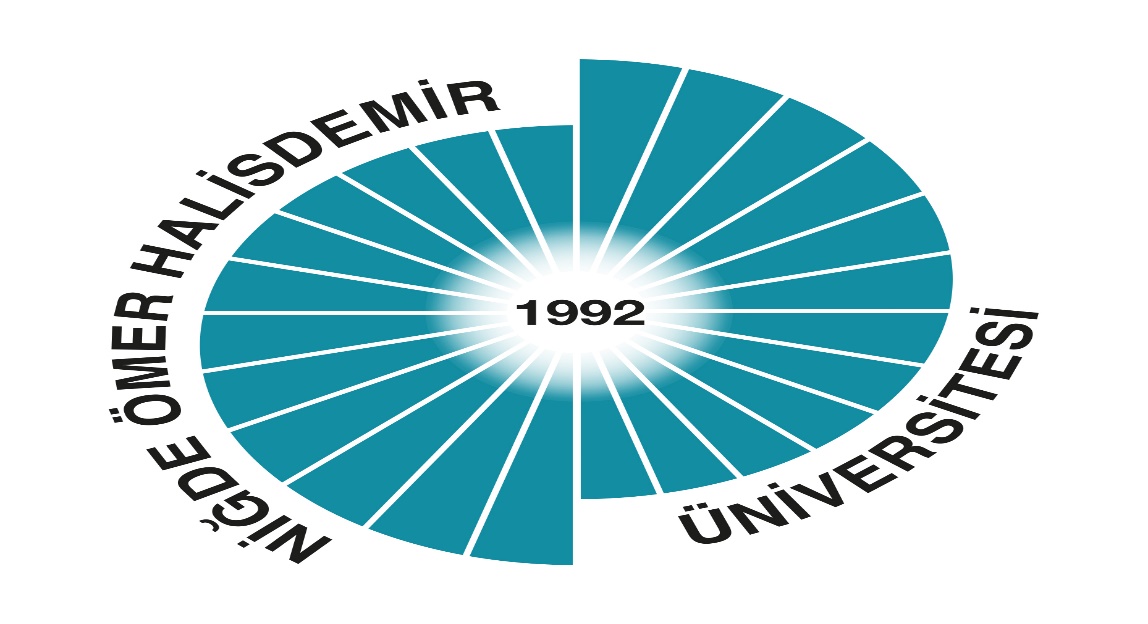 Olgunluk Düzeyi 3: Meslek yüksekokulumuzda araştırma performansını izlenmek ve değerlendirmek üzere oluşturulan mekanizmalar kullanılmaktadır. 

KANITLAR
Araştırma geliştirme performansına ilişkin izleme ve iyileştirme çalışmaları Üniversitemiz tarafından oluşturulan Akademik Değerlendirme Kurulu, Akademik Teşvik Düzenleme, Denetleme ve İtiraz Komisyonu, Ar-Ge Süreçleri İzleme ve Kalite Komisyonu, Bilimsel Yayınları Teşvik ve Değerlendirme Komisyonu, Etik Kurul gibi kurullar aracılığıyla yapılmaktadır.

[3]Kurul_komisyonları:https://www.ohu.edu.tr/sayfa/diger-kurul-komisyon
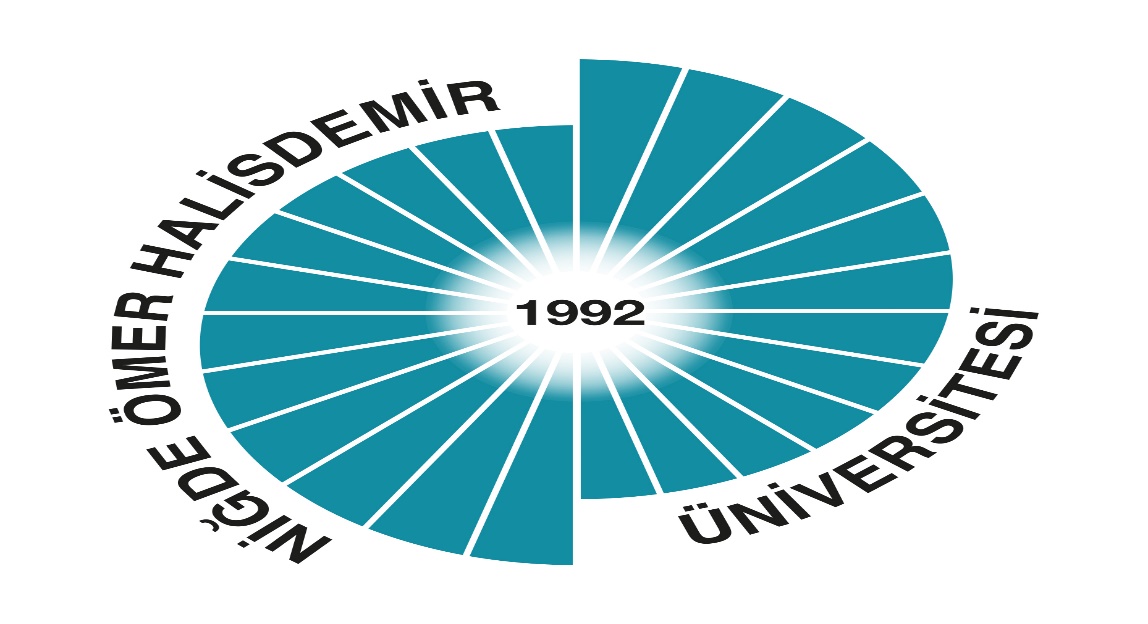 Olgunluk Düzeyi 3: Kurumun genelinde öğretim elemanlarının araştırma-geliştirme performansını izlemek ve değerlendirmek üzere oluşturulan mekanizmalar kullanılmaktadır.

KANITLAR
Akademik personelin araştırma performansının izlenmesine yönelik YÖKSİS verileri AKAPEDİA üzerinden güncellenerek özgeçmiş sayfaları oluşturulmaktadır. Teşvik ve ödüllendirme kapsamında Uluslararası Bilimsel Yayınları Teşvik Programı Uygulama Esasları bulunmaktadır.

Anket yoluyla öğretim elemanlarının geri bildirimleri OGRİS üzerinden gerçekleştirilmektedir.

[3]Yönergeler: https://ohu.edu.tr/personel/sayfa/yönergeler
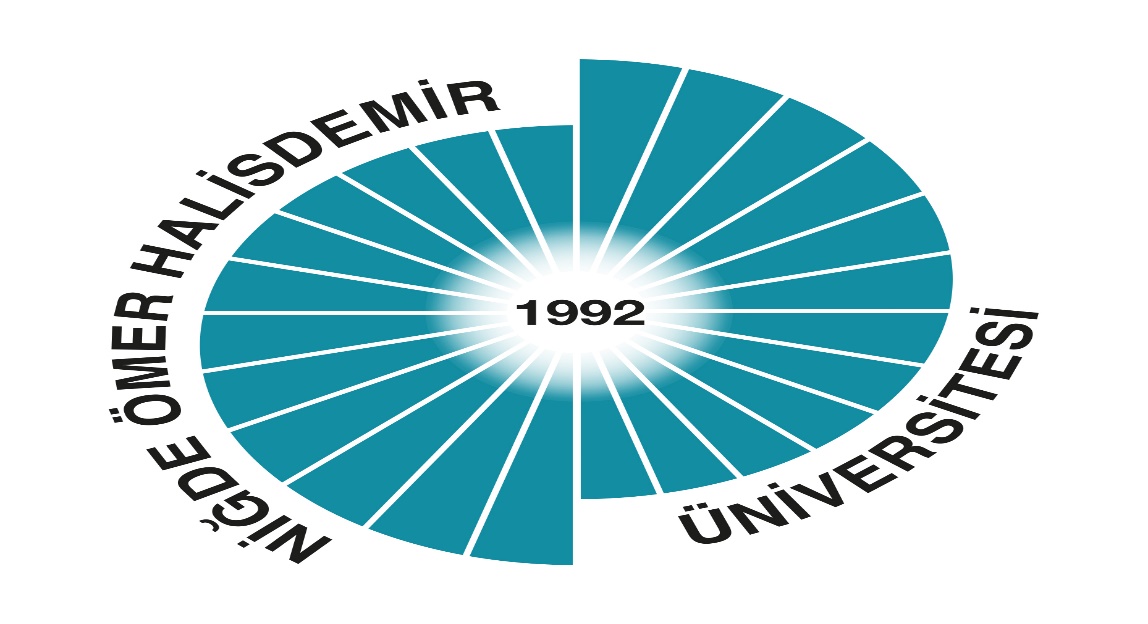 ÖLÇÜTLER
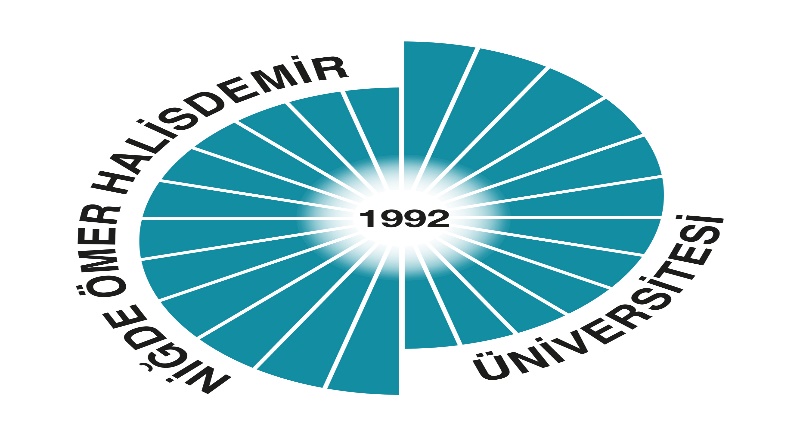 Olgunluk Düzeyi 3: Kurumun genelinde toplumsal katkı süreçlerinin yönetimi ve organizasyonel yapısı kurumsal tercihler yönünde uygulanmaktadır. 

KANITLAR

Yüksekokulumuzun toplumsal katkı politikası kurumun toplumsal katkı süreçlerinin yönetimi ve organizasyonel yapısı kapsamında tanıtım komisyonu oluşturulmuş ve web sitesinde yayımlanmıştır.

[3]Kurul_ve_komisyonlar: https://www.ohu.edu.tr/ulukislamyo/sayfa/kurullar-ve-komisyonlar
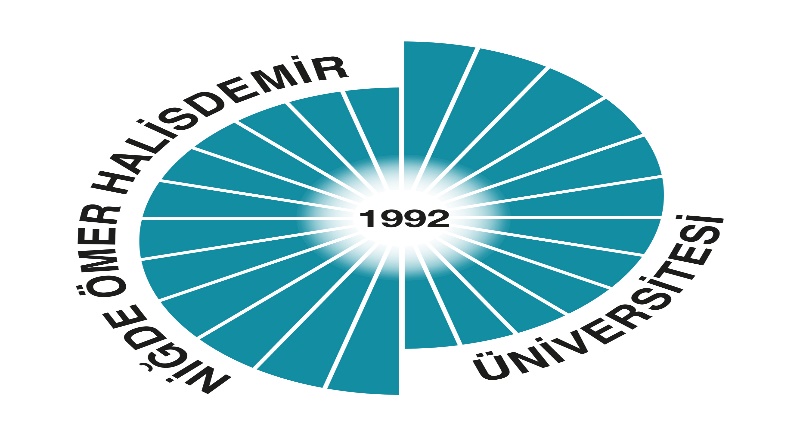